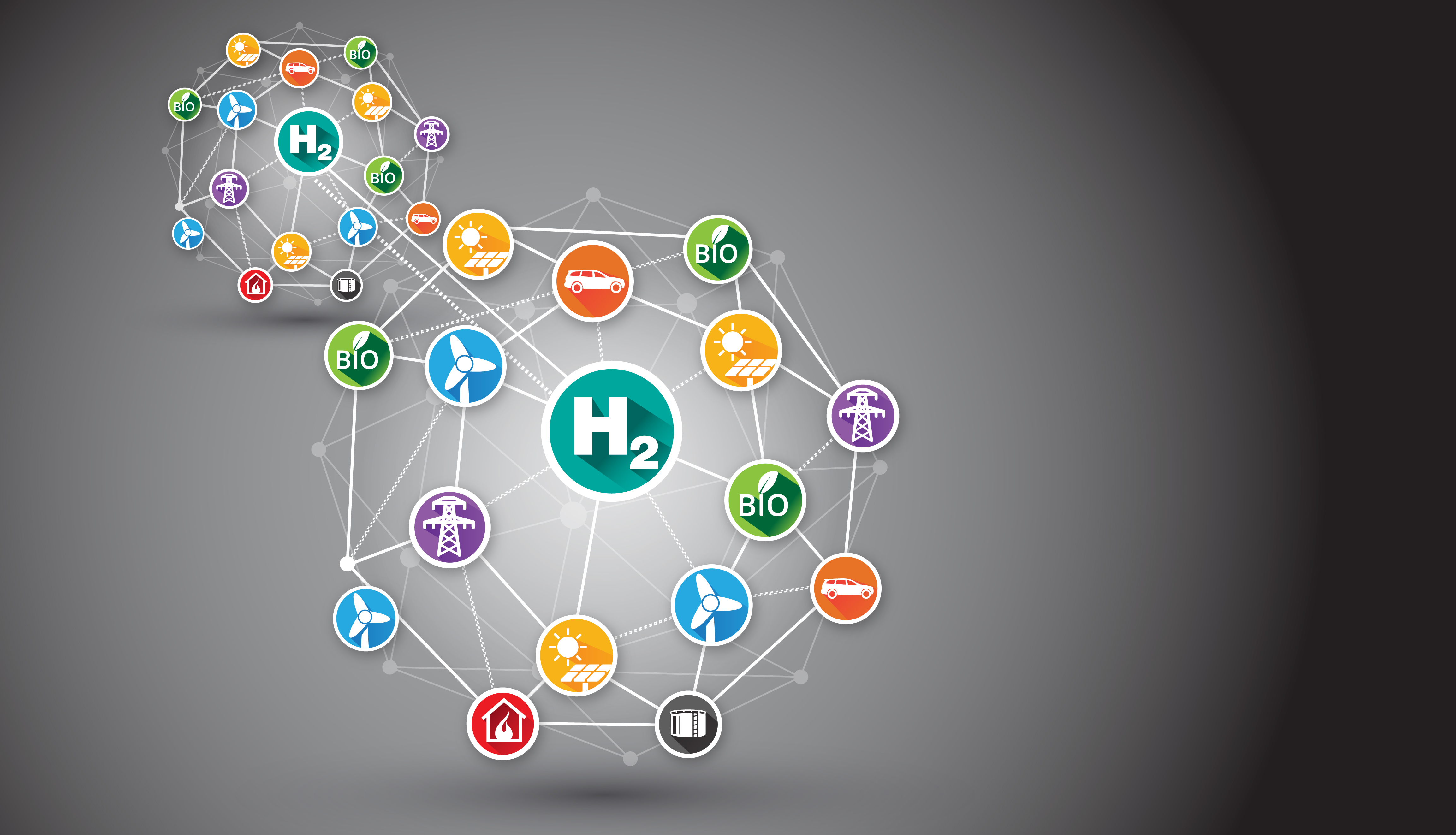 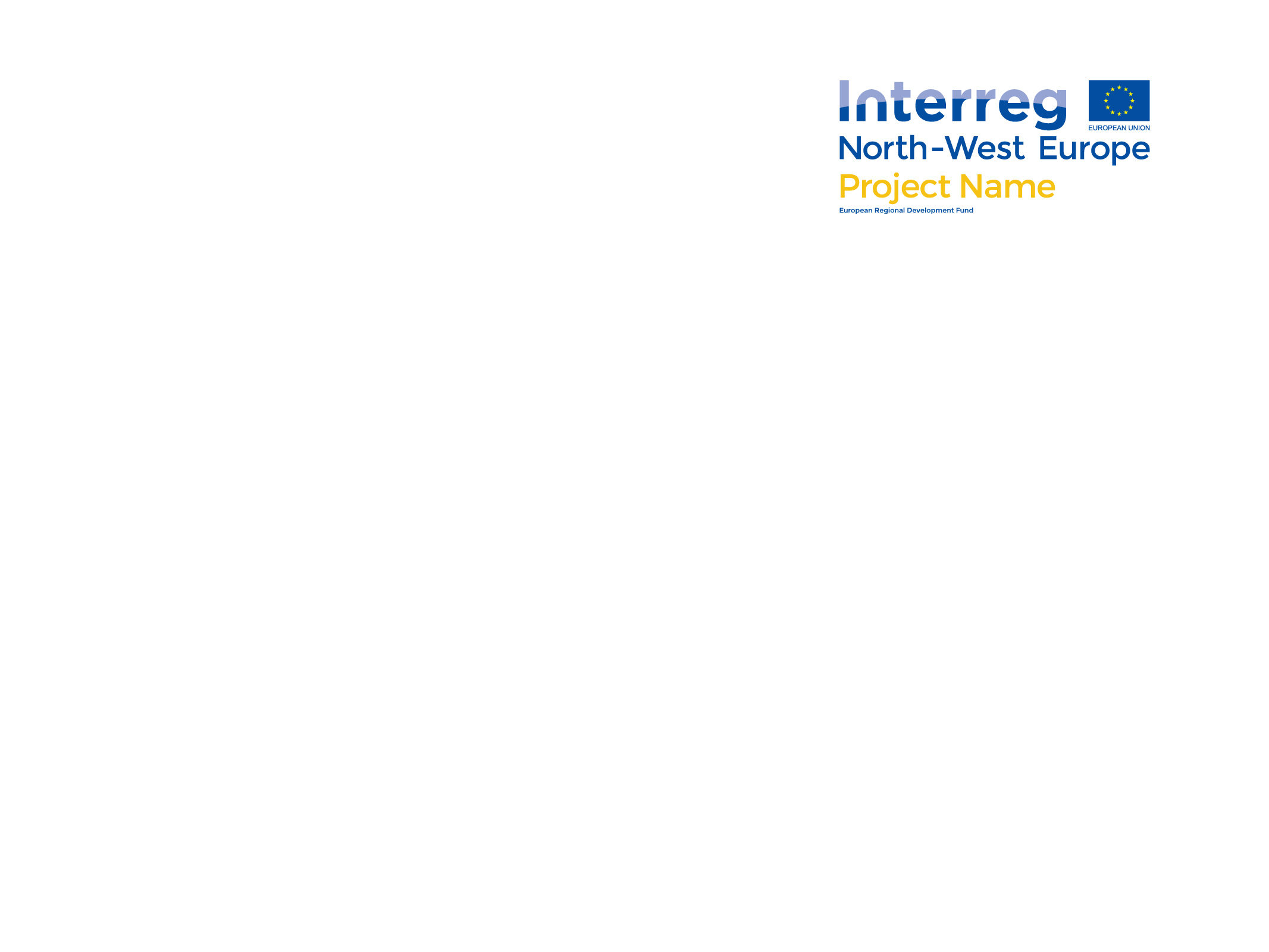 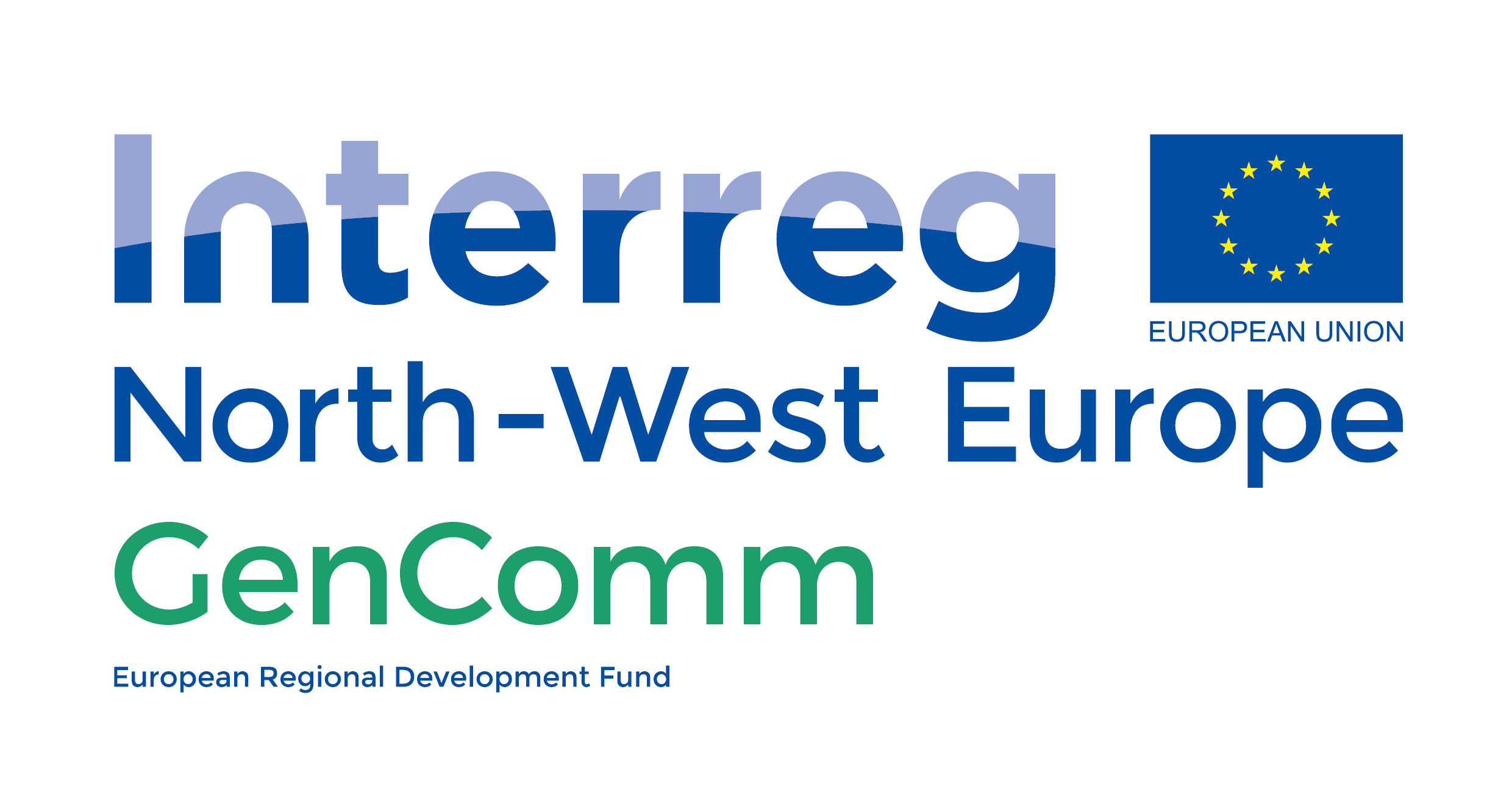 The Enabling Support Tool (EST) 
& European Engagement

Tadgh Cummins
Tim Williamson
Marianna Rossi
Branca Delmonte
Place image in this area.
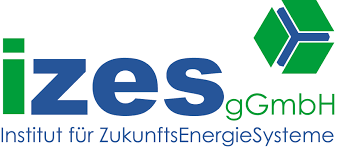 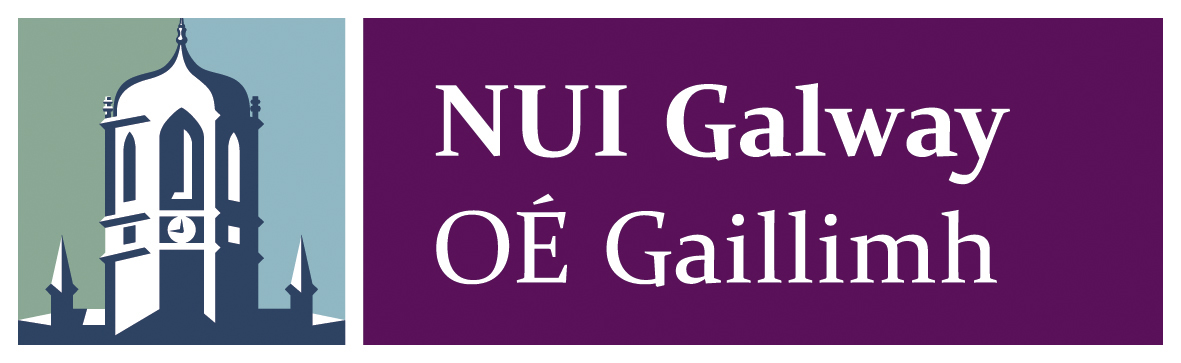 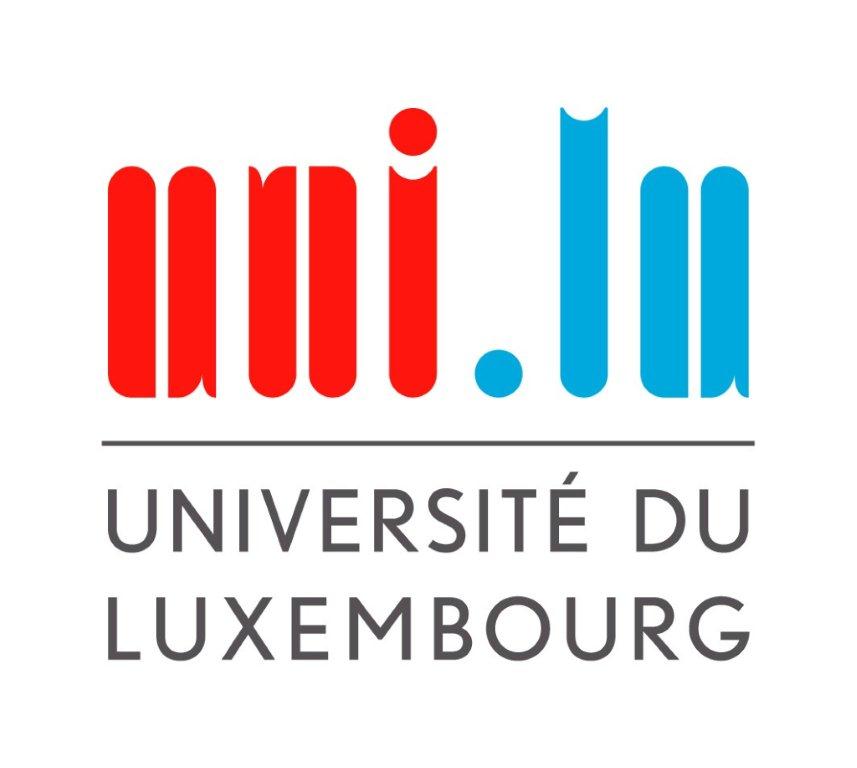 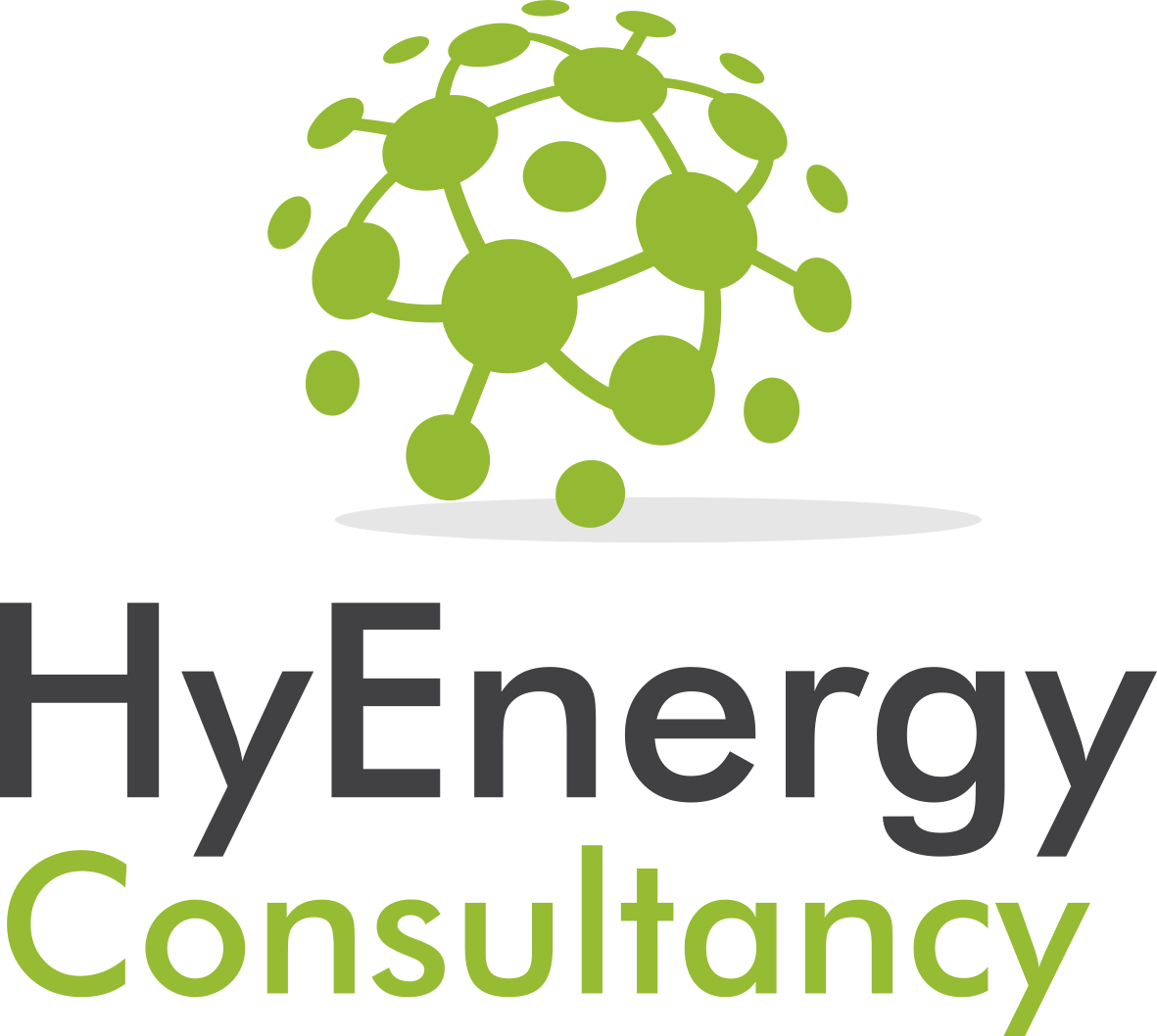 GenComm Project Partners’ Meeting 
8th & 9th June 2022 - Luxembourg
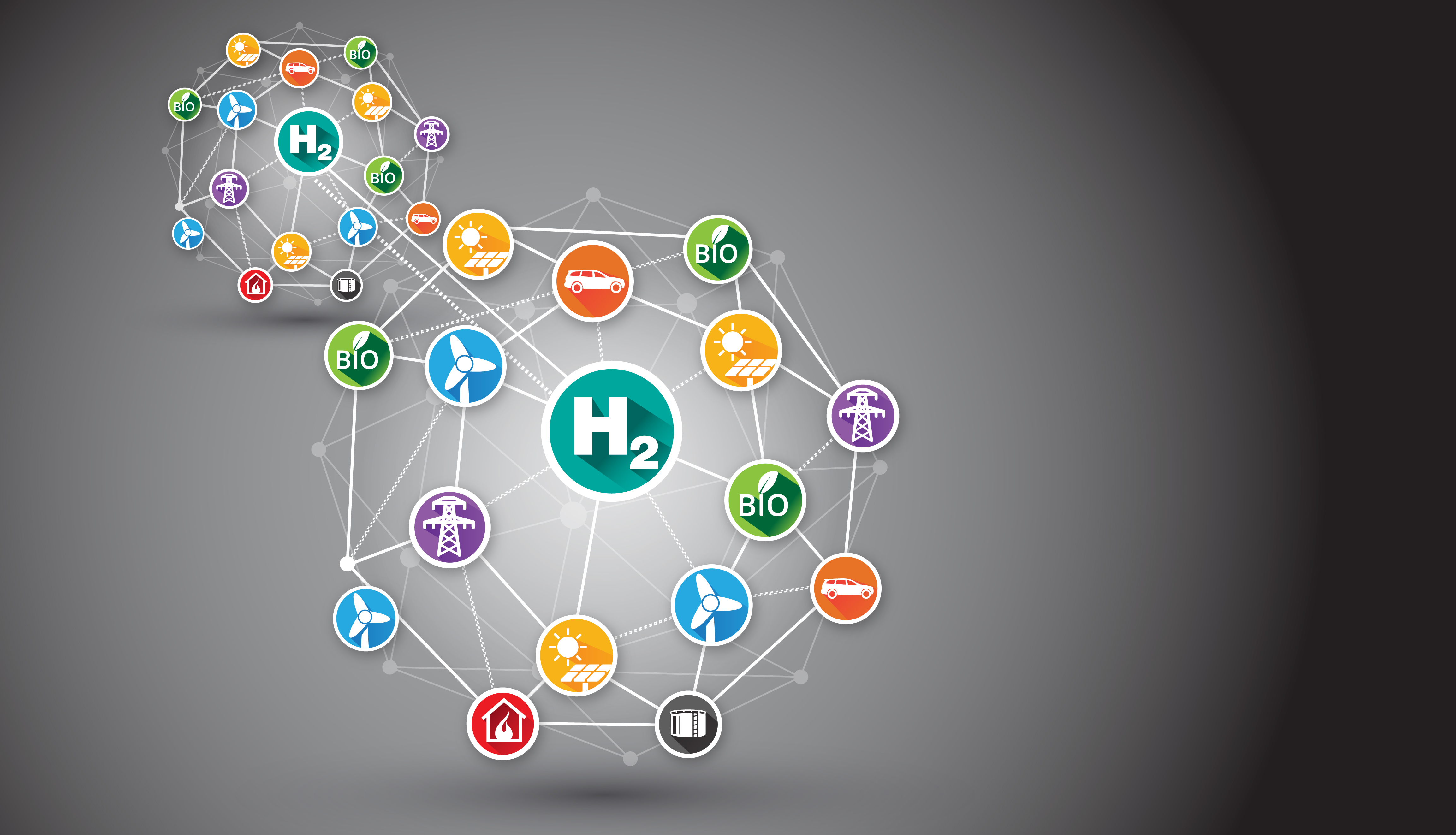 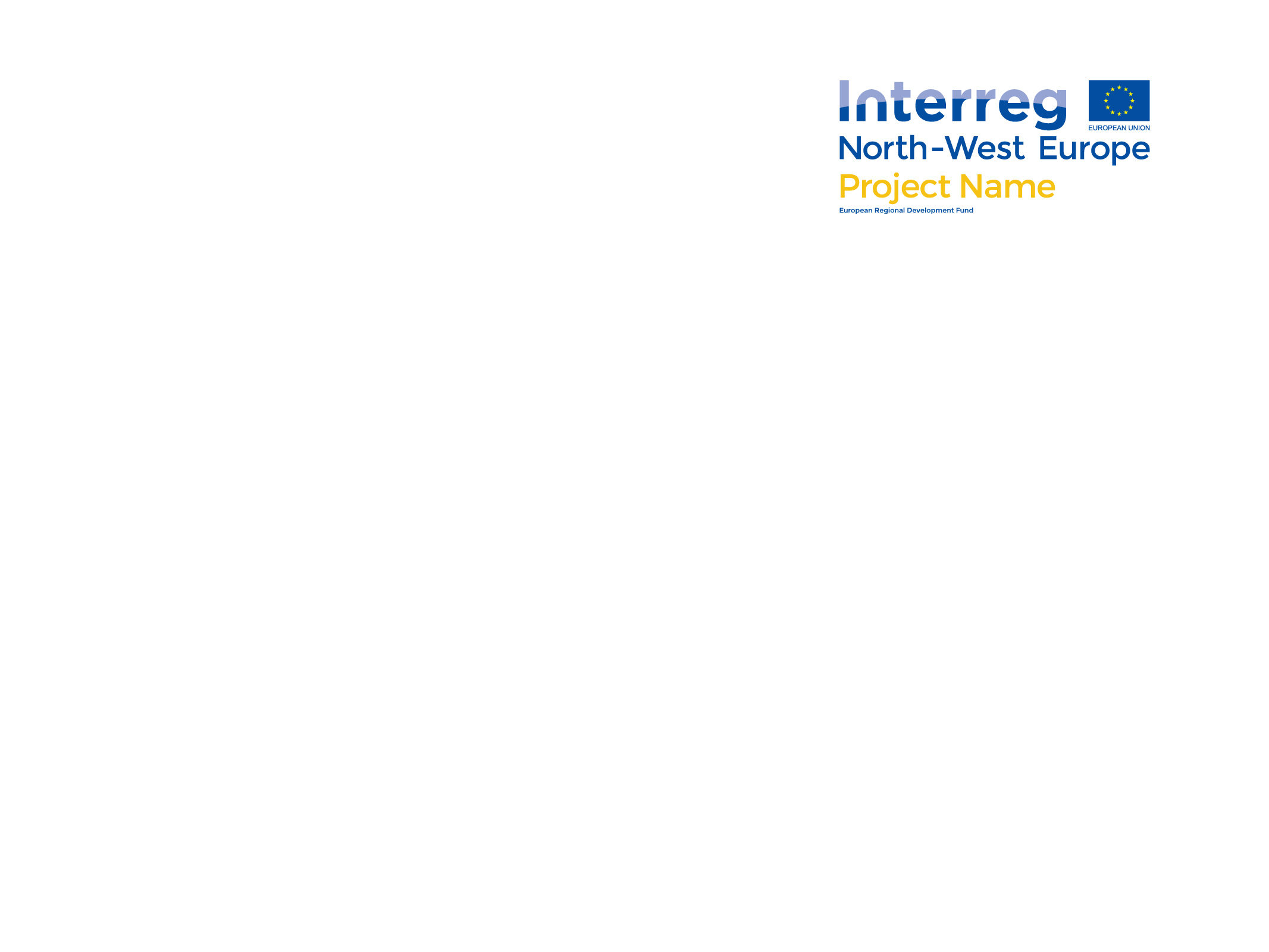 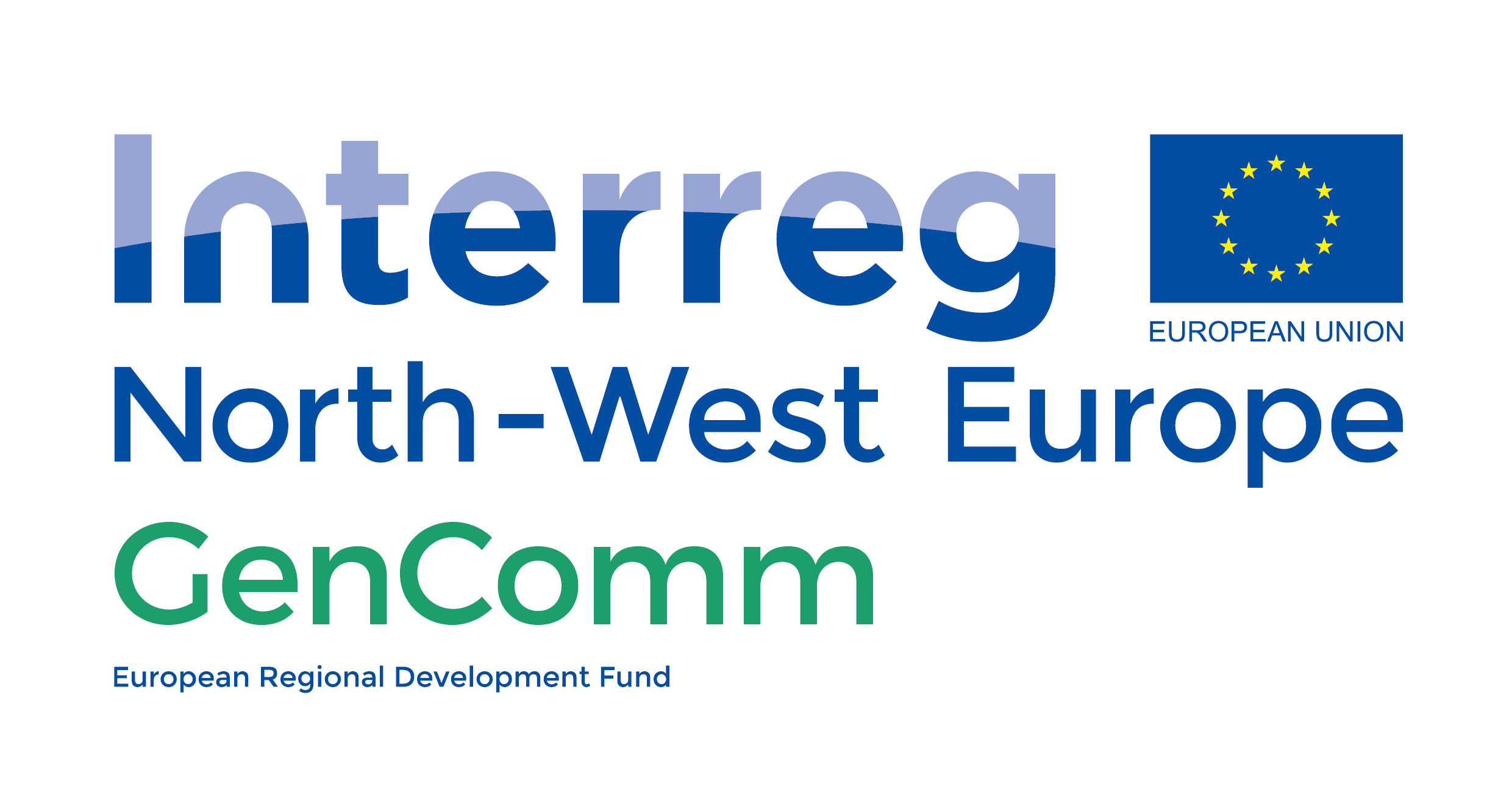 The Enabling Support Tool

Tadgh Cummins
Place image in this area.
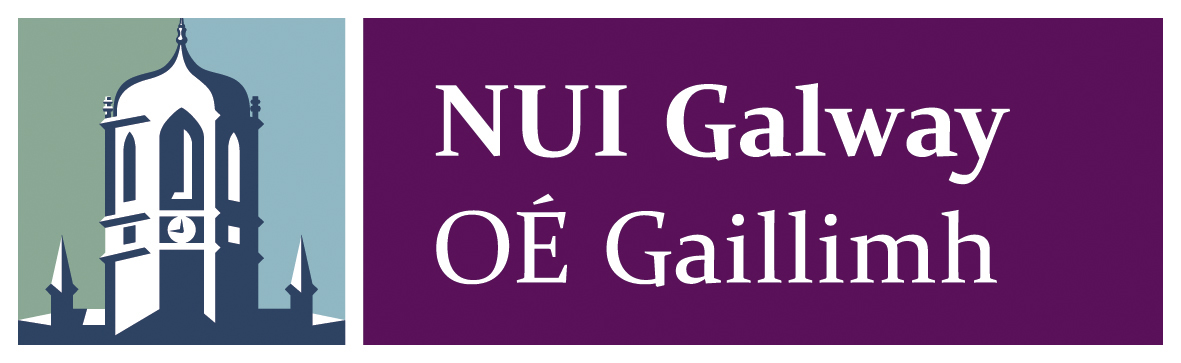 GenComm Project Partners’ Meeting 
8th & 9th June 2022 - Luxembourg
The Enabling Support Tool – what is it?
A free online tool that will enable bus fleet operators to make better decisions in the transition to green bus fleets, eg:
“What bus types should I purchase to replace my existing fleet?”
“Are fuel cell electric buses (FCEBs) suitable for my fleet?”
“How much will it cost?”
Informs the user on role of green hydrogen in decarbonising public transport
Contains an interactive Total cost of Ownership (TCO) and Total Cost of Abatement (TCA) model
CAPEX
OPEX
Fuel cost
Bus cost
Maintenance cost
Infrastructure cost
Distance
Emissions reduction
TCO (€/km)
TCA (€/kgCO2)
TCOzero/low emission fleet
TCOdiesel fleet
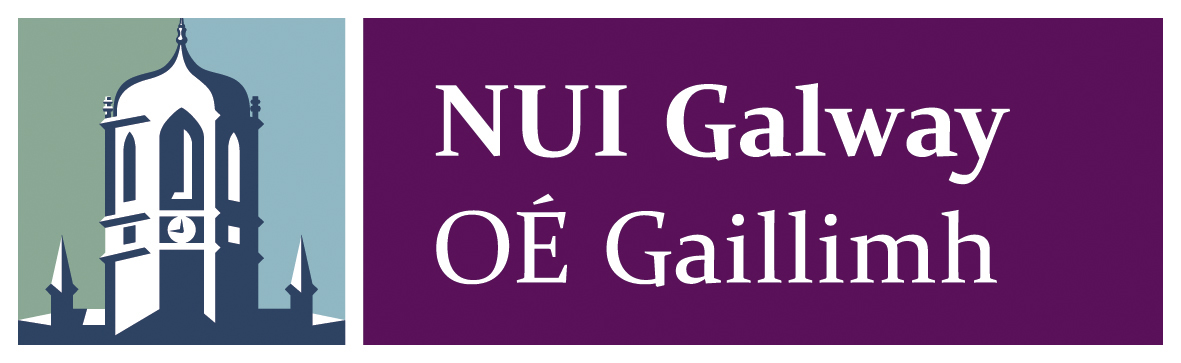 3
[Speaker Notes: TCO: Sum of operating costs and investment costs of a fleet (€/km)
Cost of Infrastructure, maintenance, vehicles and fuel can be compared across fleet types
Well known and widely used among fleet operators
Useful for making business cases
TCA: Cost of abating 1kg of CO2 emissions when moving to a green fleet (€/kg)]
Enabling Support Tool 
online interface flow
1
2
Description of what the EST is
What is your level of knowledge? (select one)
3
5
6
4
Description of how to use TCO & TCA model
Inputs
View results
Information & sources for price of H2 in your region
Medium
Low
High
Some knowledge of FCEB potential
Some knowledge of TCO & TCA
Little to no knowledge of FCEB potential
Little to no knowledge of TCO & TCA
Strong knowledge of FCEB potential
Strong knowledge of TCO & TCA
Inform
Inform
What is TCA?
How are TCO & TCA useful?
 How will BEBS and FCEBs coexist?
What is TCO and TCA and how are they useful?
How will BEBs and FCEBs coexist?
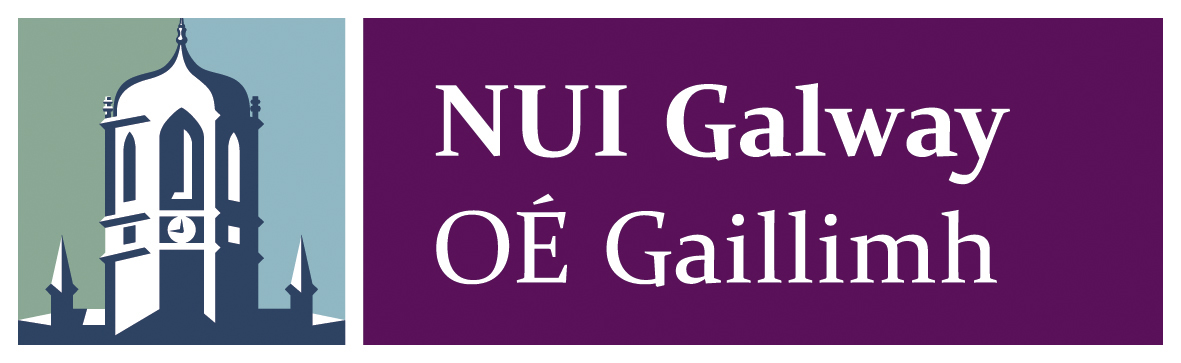 4
Enabling Support Tool Inputs
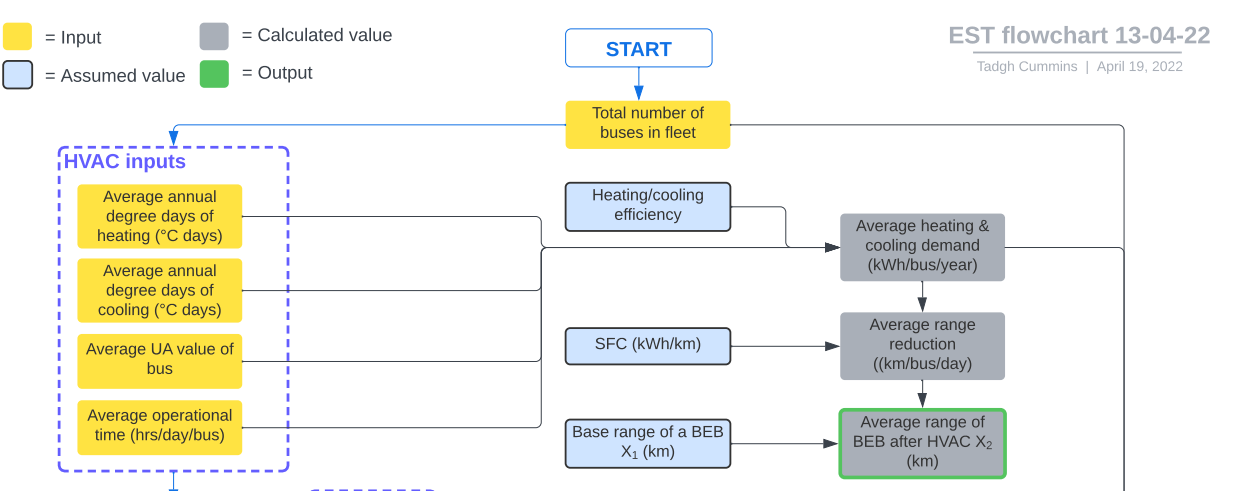 In order to optimise a mixed fleet of FCEBs and BEBs, the EST needs to collect information about factors affecting the range of a BEB:
HVAC systems
Energy consumption depends on climate and driving time
Can account for up to 50% of BEB energy consumption
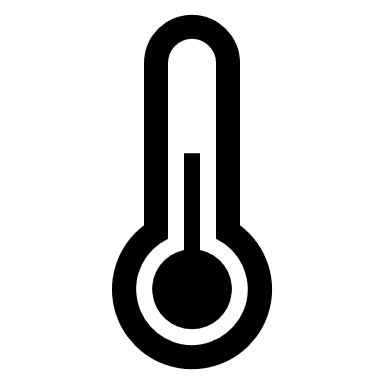 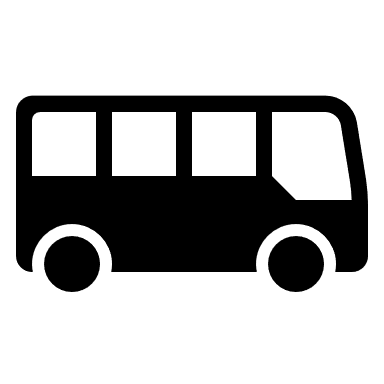 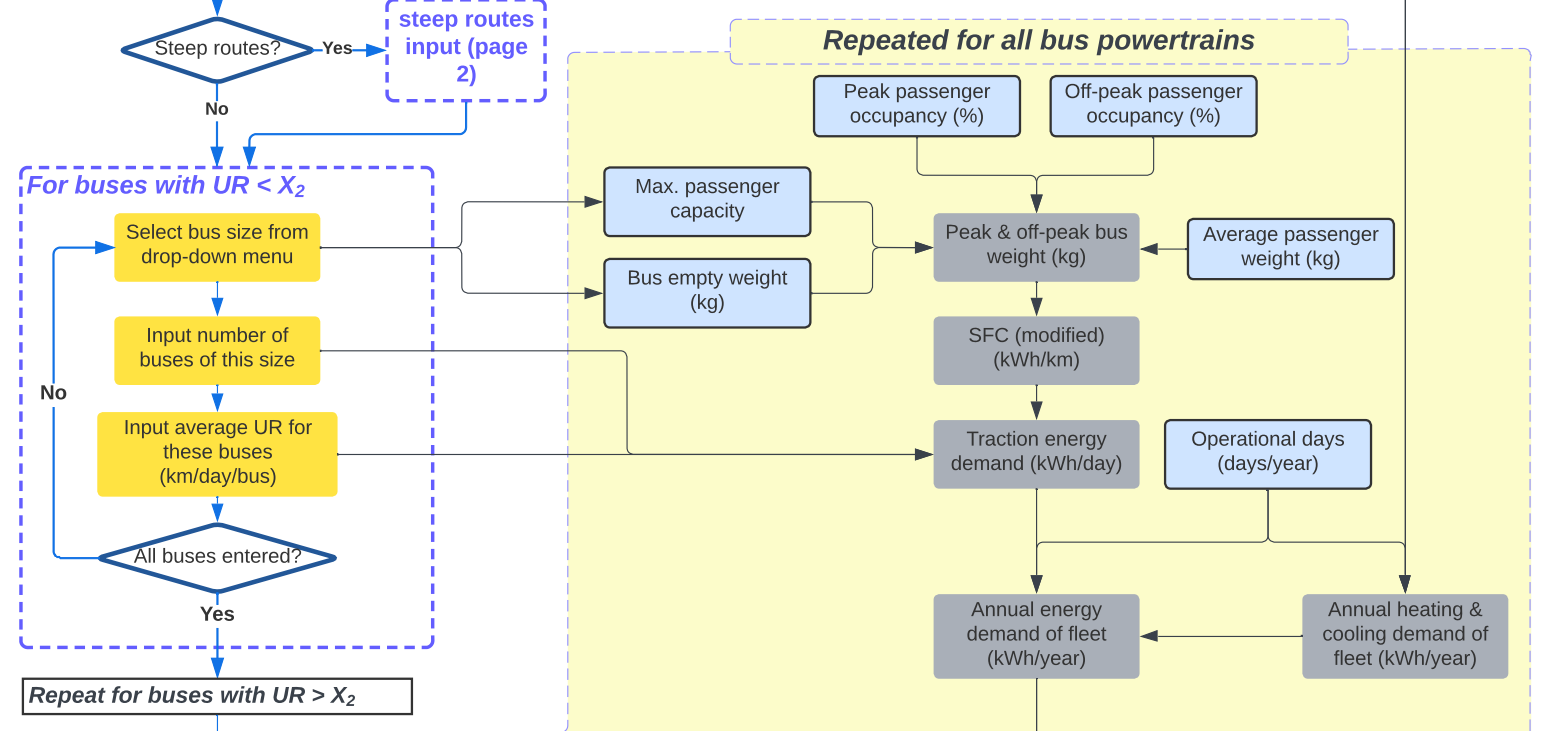 Bus payload
Energy storage system (e.g. batteries)
Passengers
10% increase in weight : 6% increase in fuel consumption
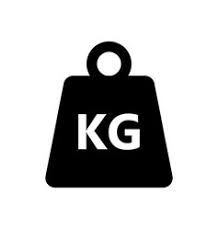 Road gradient
Effect is only significant on very steep routes
UR = Utilisation Rate (km/day)
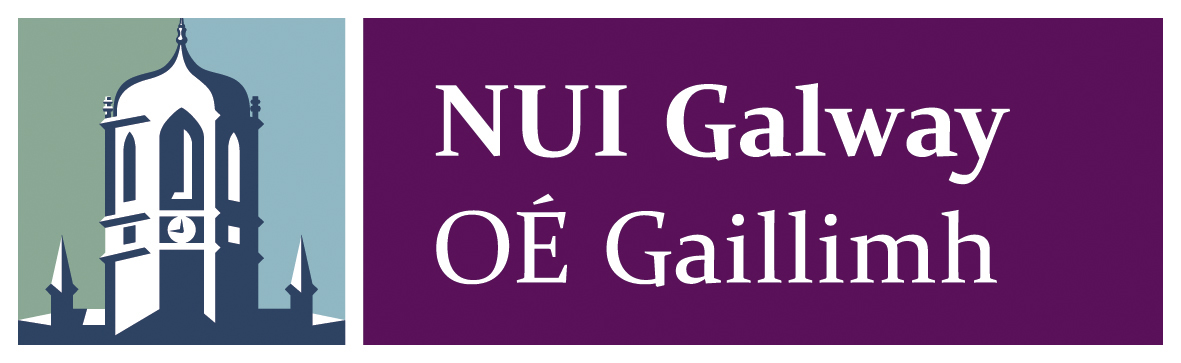 Enabling Support Tool Outputs
Financial outputs:
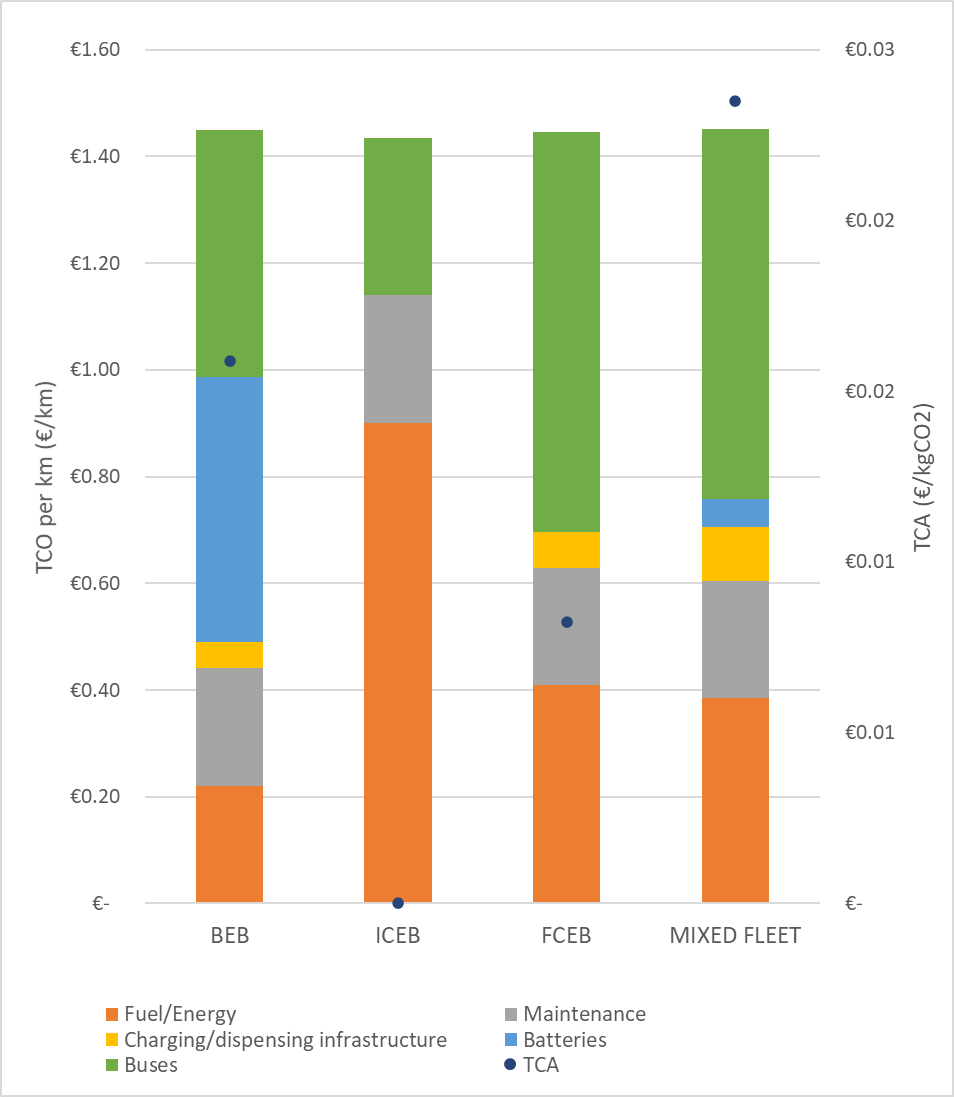 Battery sizing based on distance and payload
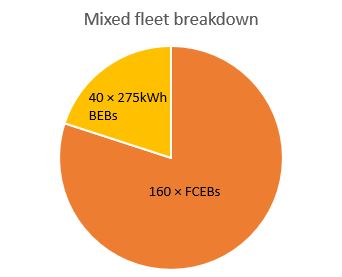 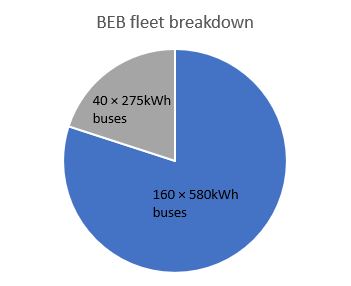 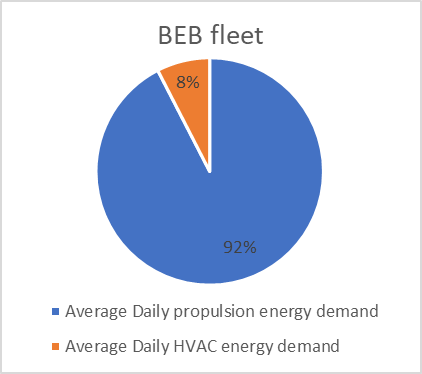 HVAC % of total energy consumption
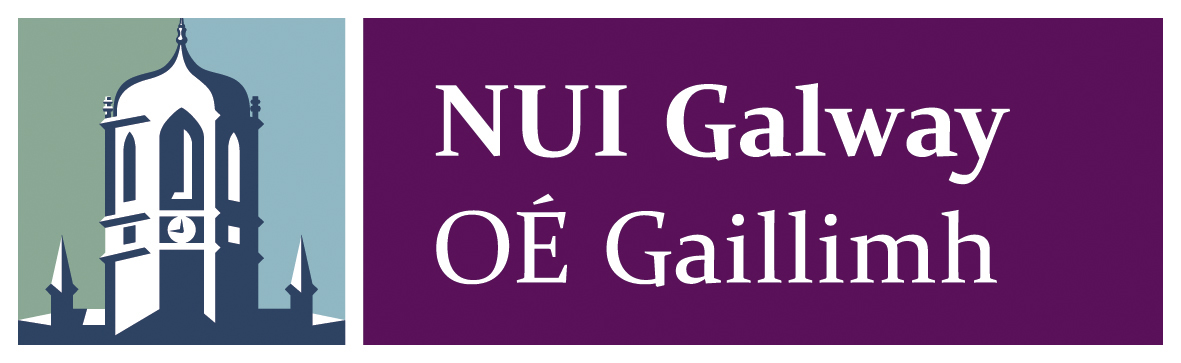 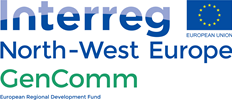 Opportunities for improvement
Investigate ‘depot-less’ modelling capability for smaller/private bus fleets with no central depot
Opportunity charging vs depot charging of BEBs
Verify all assumptions with industry & literature data
Gain feedback from usability tests/interviews
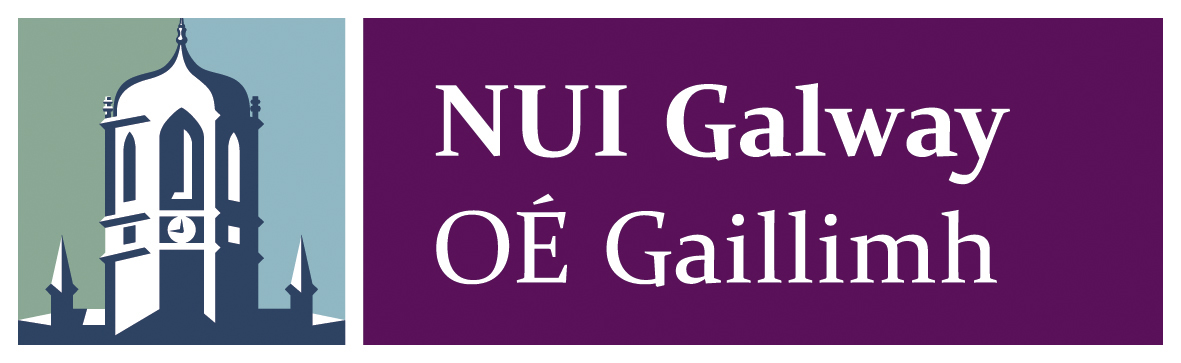 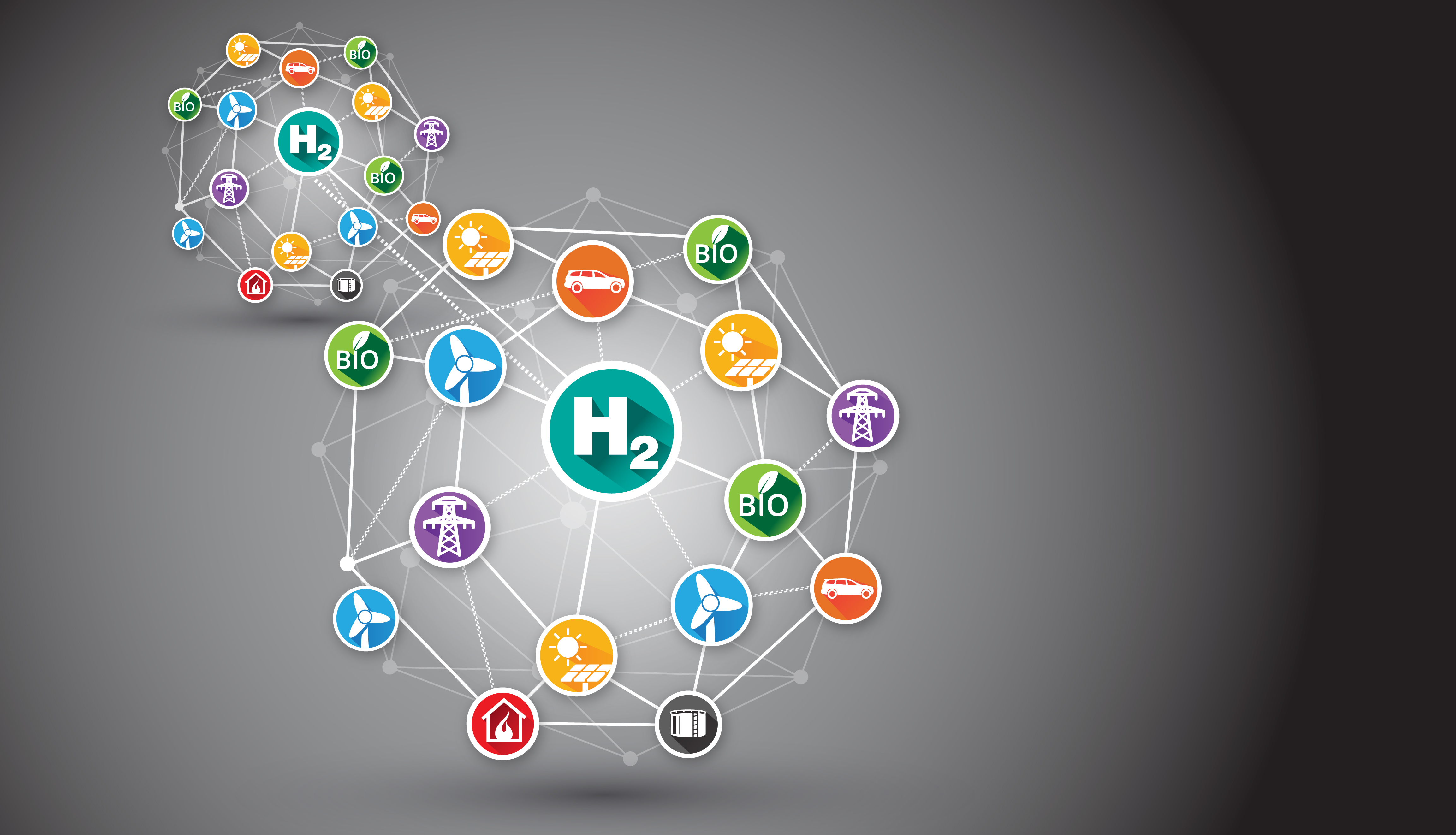 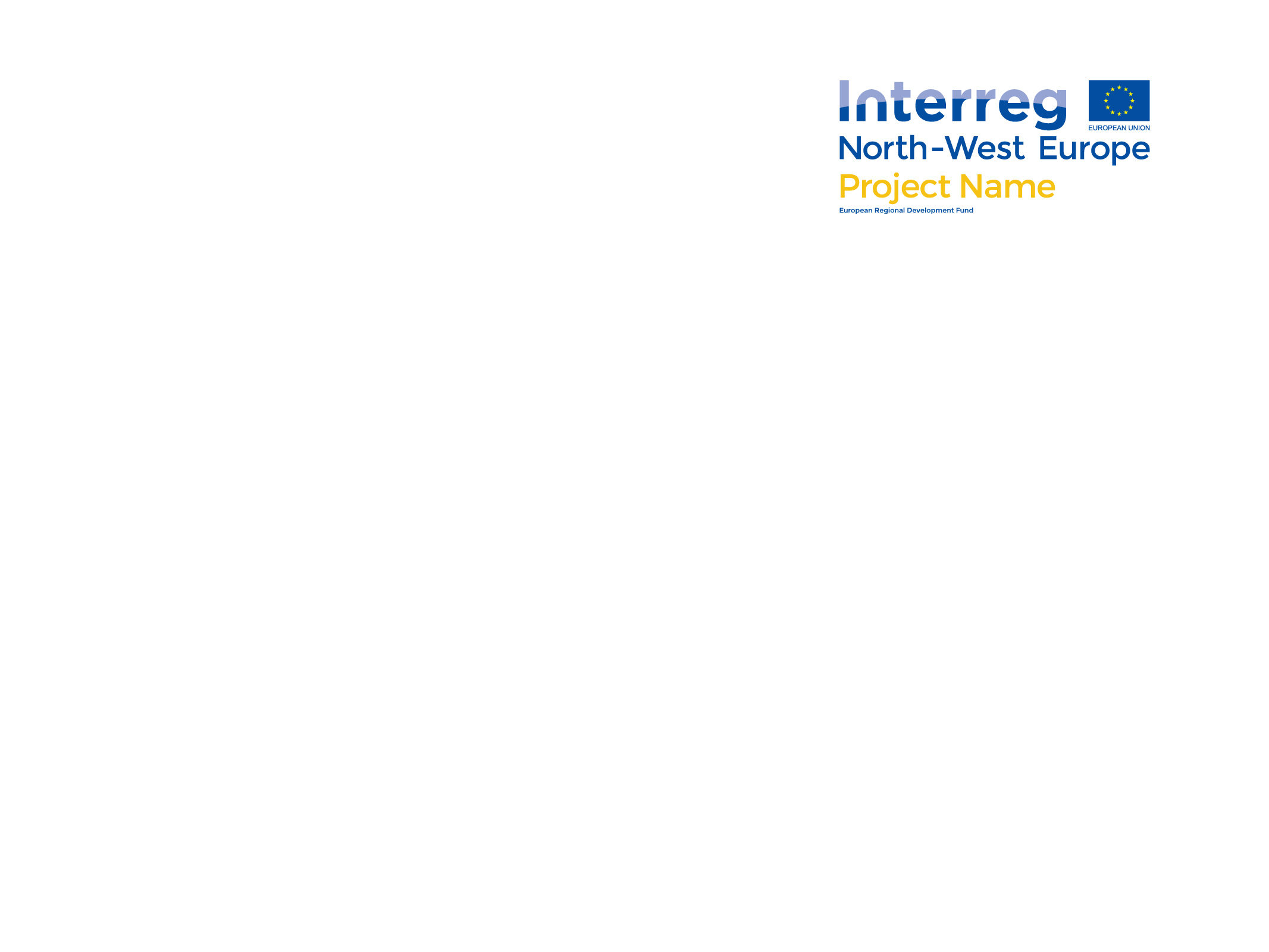 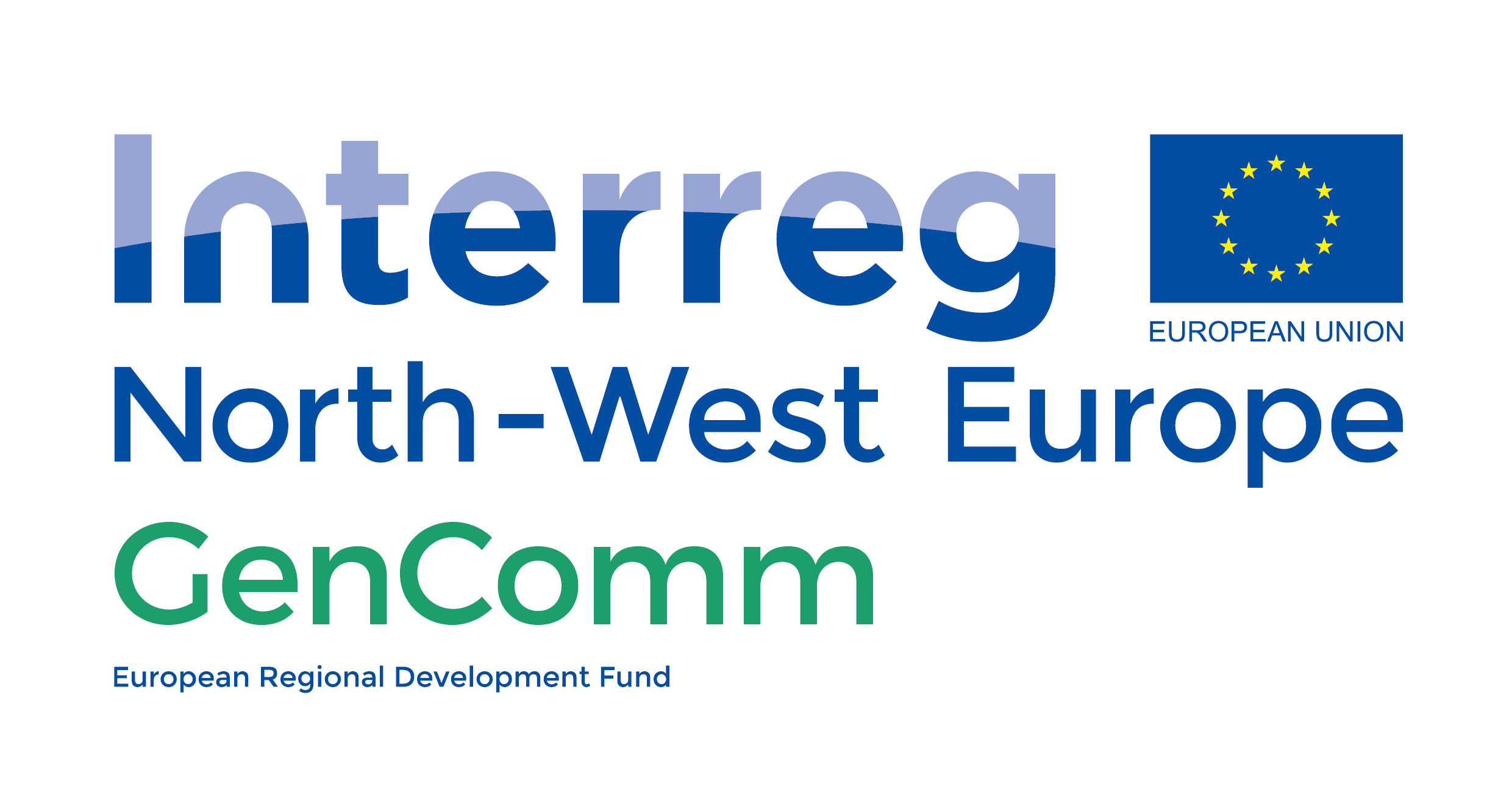 EST UI and Website Implementation

Tim Williamson
Place image in this area.
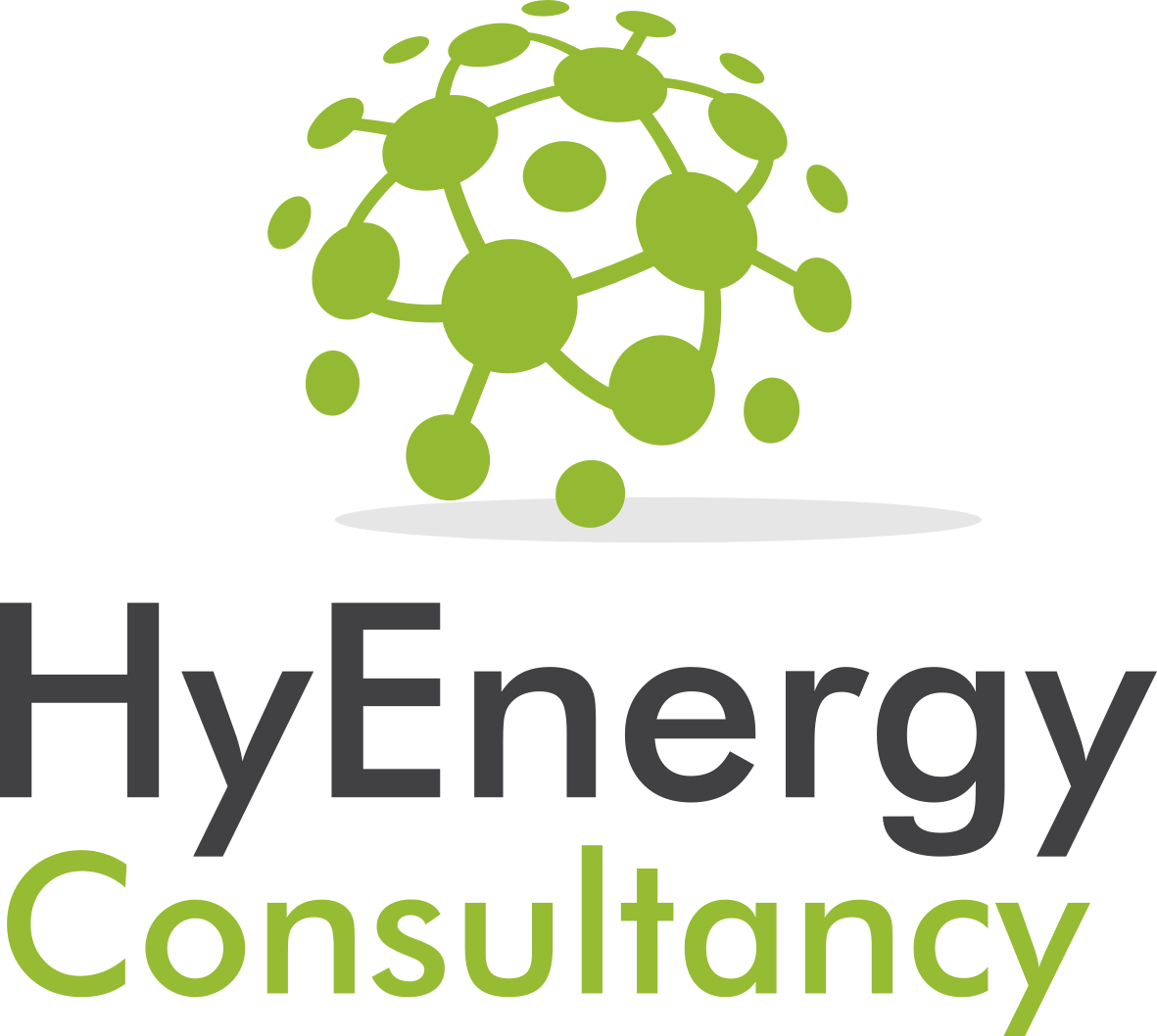 http://communityh2.eu/links/
GenComm Project Partners’ Meeting 
8th & 9th June 2022 - Luxembourg
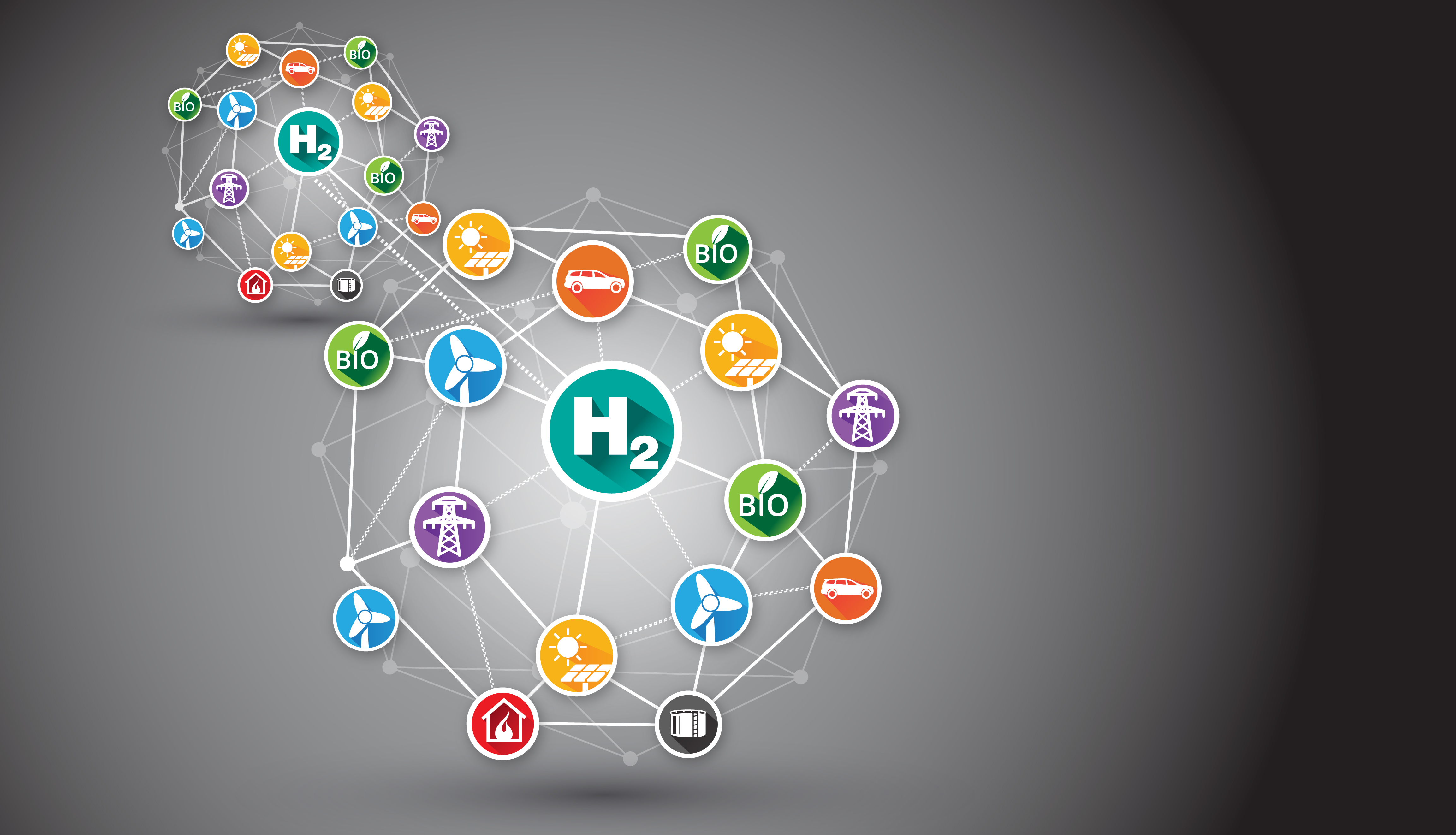 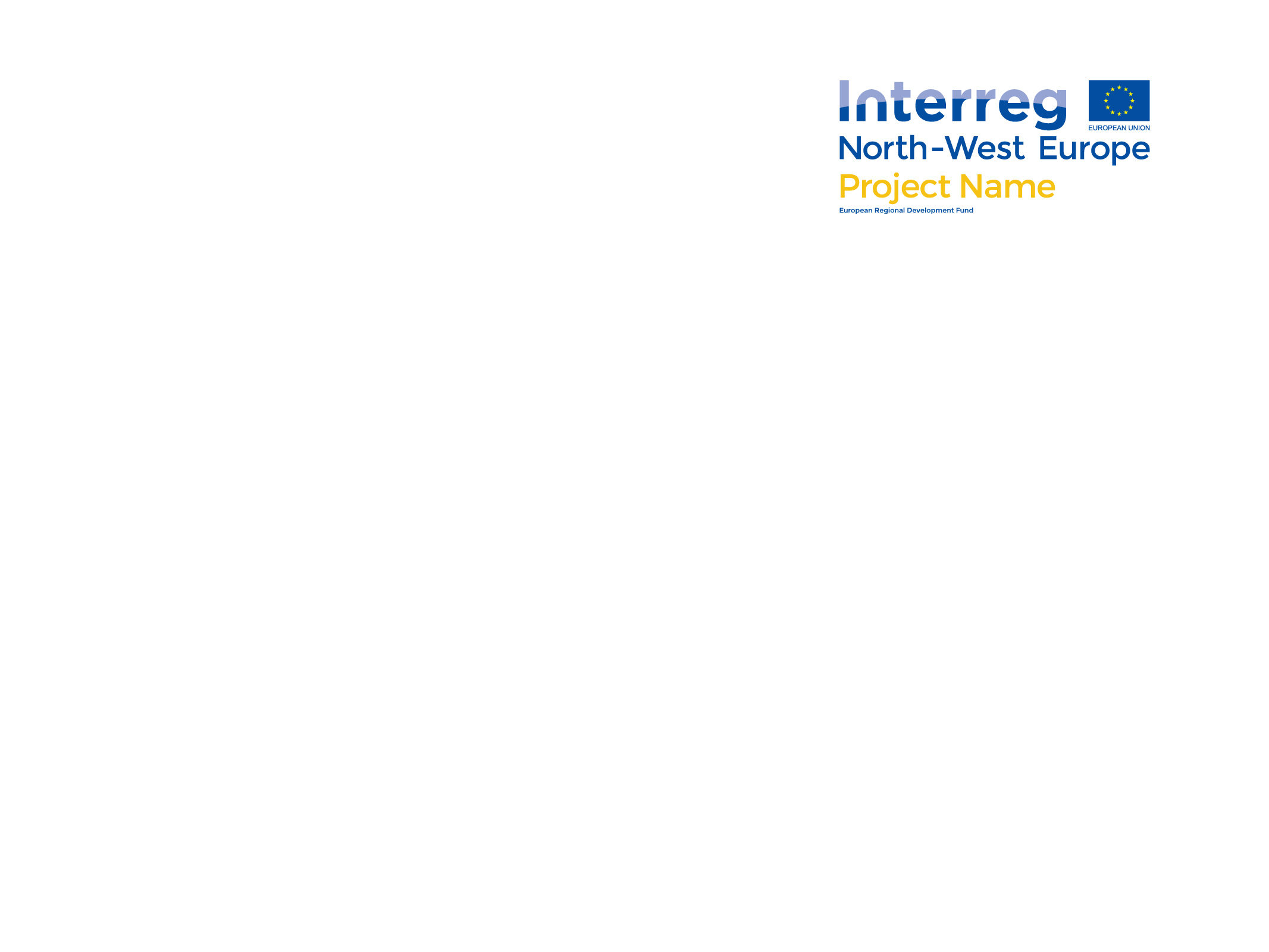 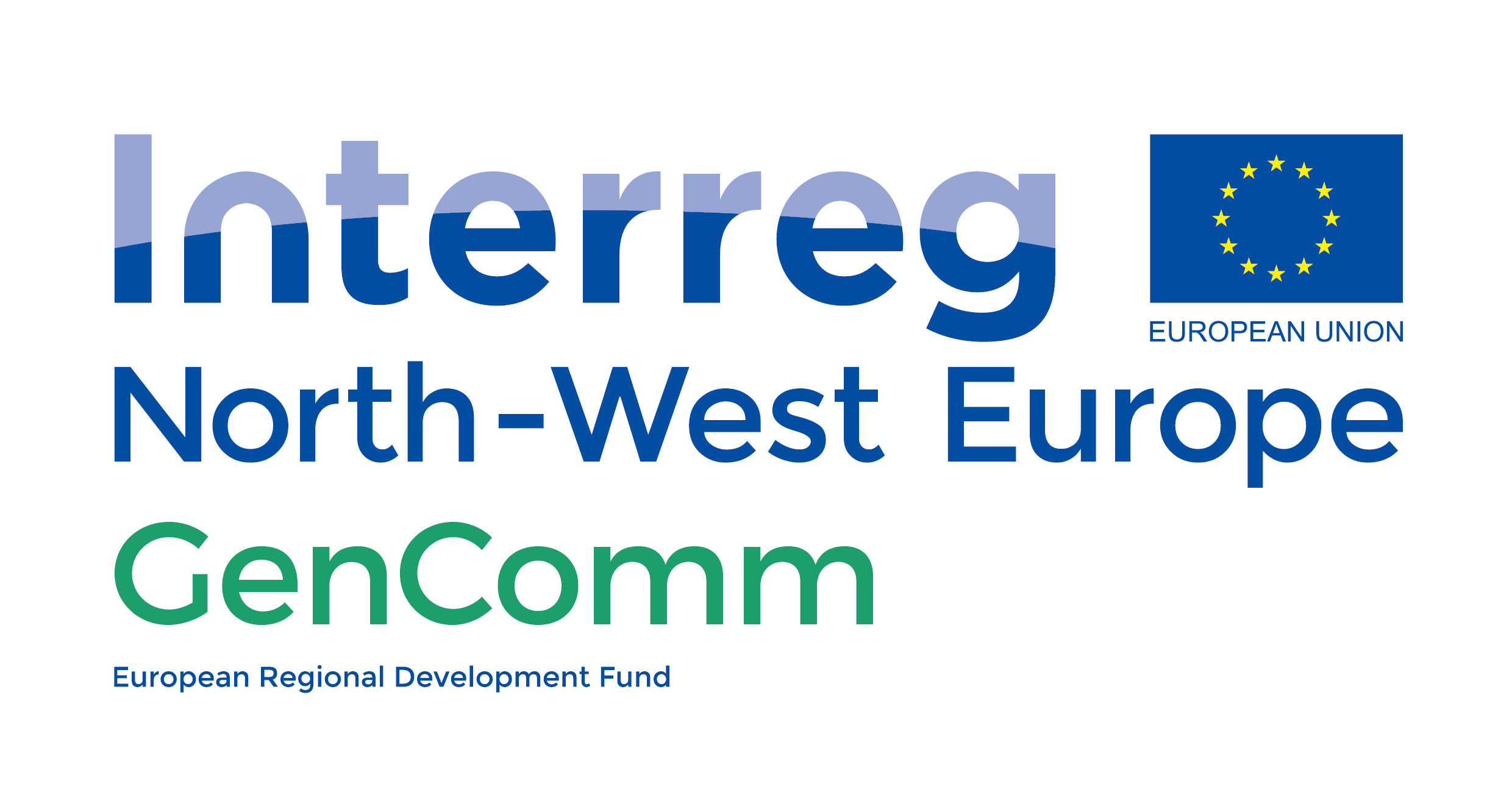 Saarland

Marianna Rossi
Place image in this area.
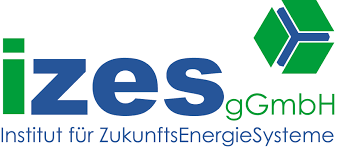 GenComm Project Partners’ Meeting 
8th & 9th June 2022 - Luxembourg
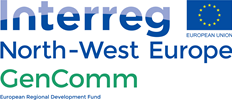 Contribution of the IZES to the EST
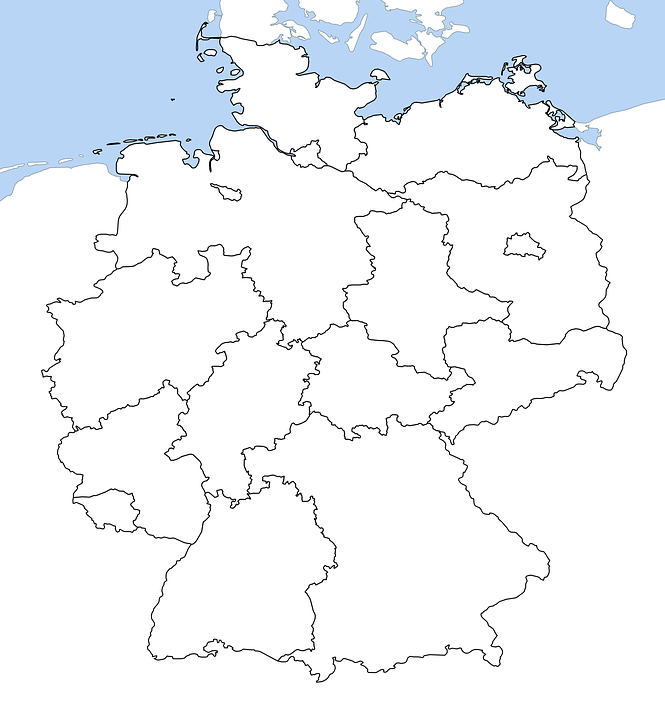 Primary Goals
Concept development for the use of hydrogen in local public transport focusing on the regions Merzig-Wadern and Saarpfalz.

Support for the development of the EST


Current Actions: 
Usability Testing of the EST
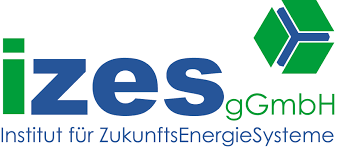 GenComm Project Partners’ Meeting #20 - 8th & 9th June 2022
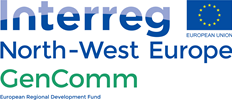 Usability
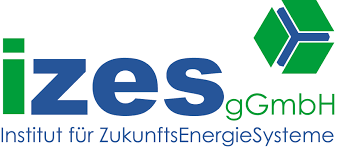 GenComm Project Partners’ Meeting #20 - 8th & 9th June 2022
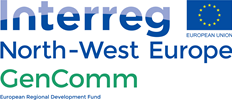 Usability: Actions up until now
Interviews 
with relevant stakeholders
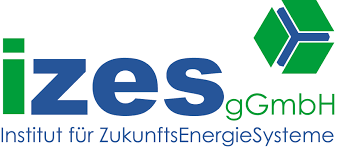 GenComm Project Partners’ Meeting #20 - 8th & 9th June 2022
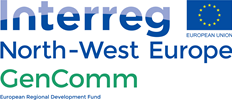 INTERVIEWS BEFOREHAND
PARTNERS
PURPOSE
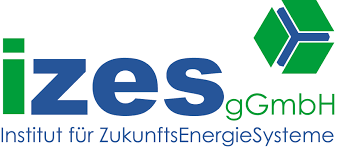 GenComm Project Partners’ Meeting #20 - 8th & 9th June 2022
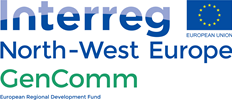 Usability: Planned Actions
How effective, efficient and  satisfactory is the EST
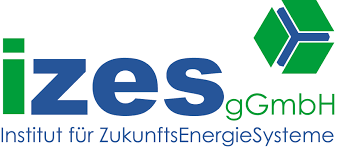 GenComm Project Partners’ Meeting #20 - 8th & 9th June 2022
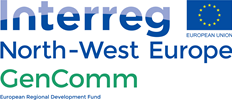 Usability: Planned Actions
Task appropriateness
	Usage leads to the planned goal
Self descriptiveness
	Appropriate information for successful user-system-interaction
External and internal consistency
	Usage of universal interactions, symbols and terms; uniform design of other elements 
Learnability
	Quick recognition and implementation of unknown functions 
Robustness against user errors
	Automatic recognition and correction of errors or user support in correction
User engagement
	System is appealing and inviting to the user



+ Additional inputs/outputs
+ Suggestions for improvement
+ Particularly positive elements
+ General feedback
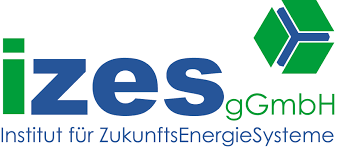 GenComm Project Partners’ Meeting #20 - 8th & 9th June 2022
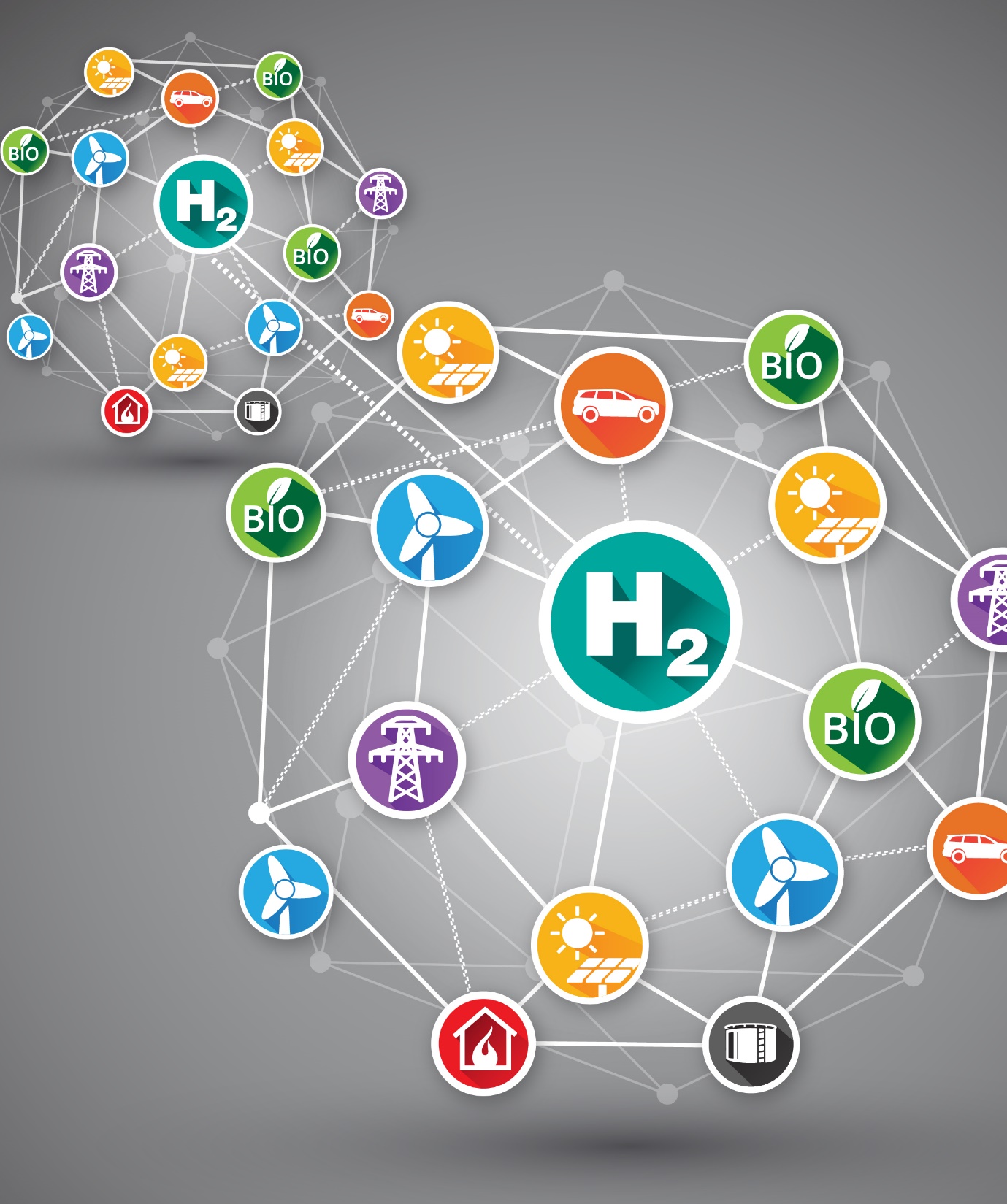 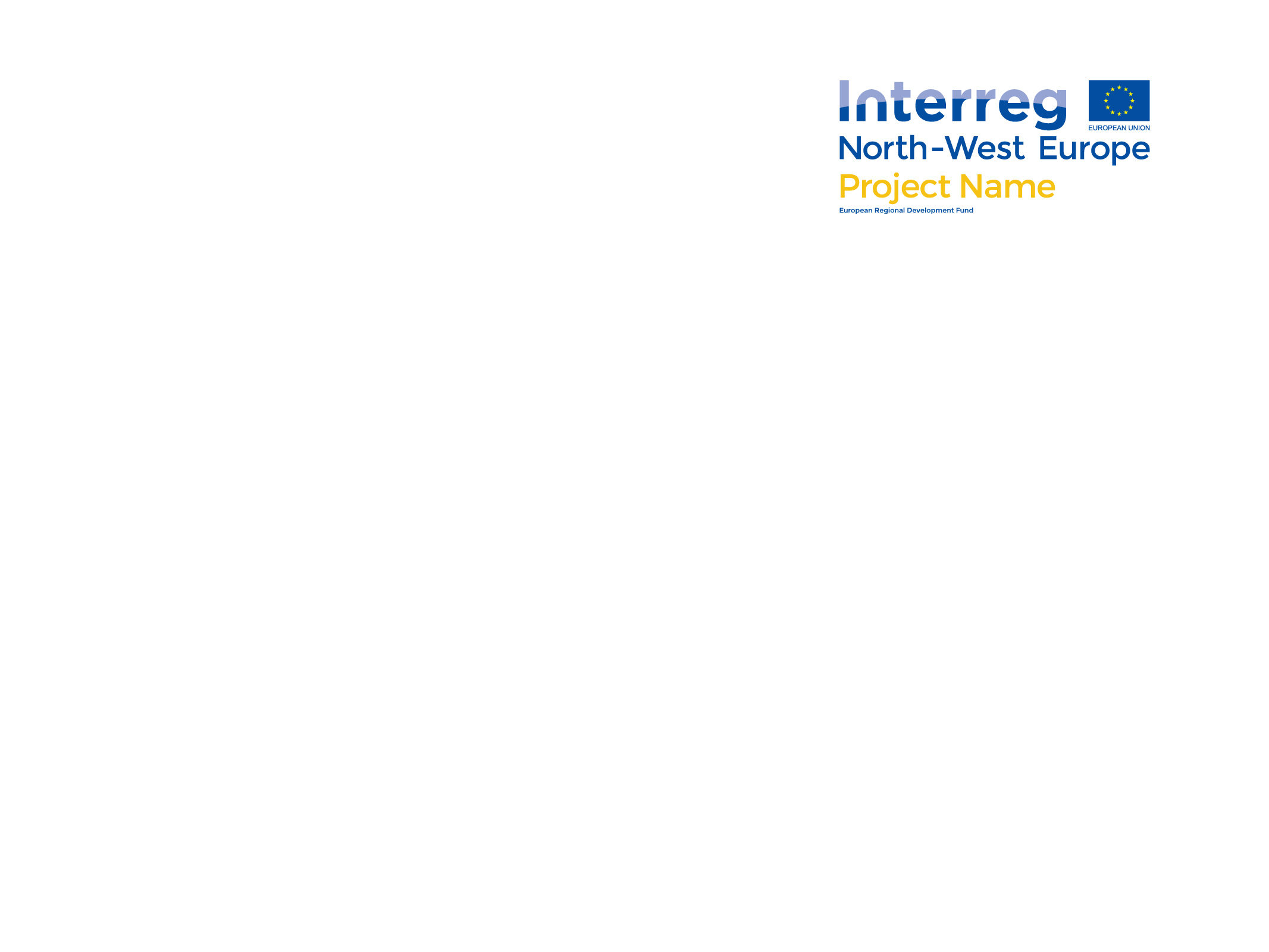 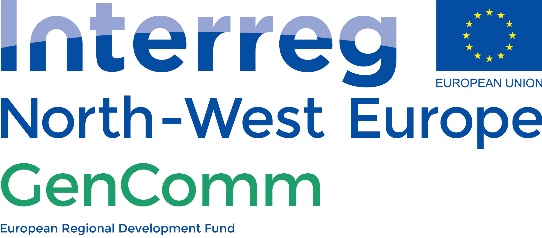 Luxembourg

Branca Delmonte
Jun/22
Place image in this area.
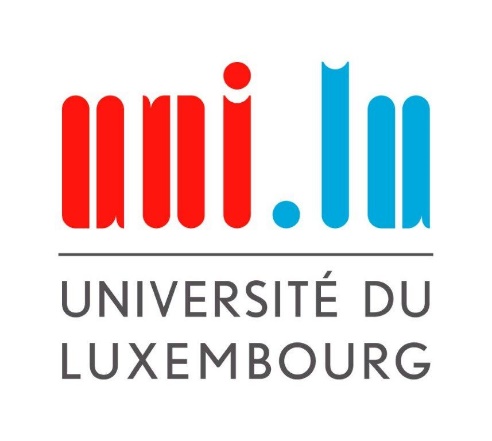 GenComm Project Partners’ Meeting 
8th & 9th February 2022 - Luxembourg
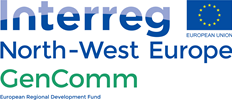 Bus operator
Operational parameters
Technical installations
Challenges to electrification
Routes
Distance
Steepness 
Availability
Infrastructure
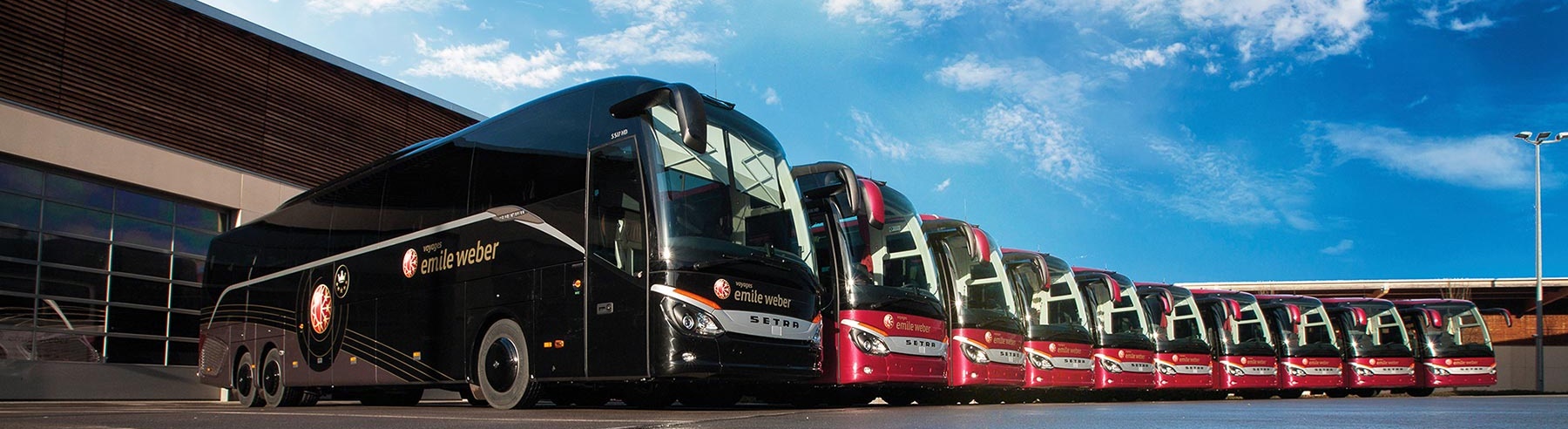 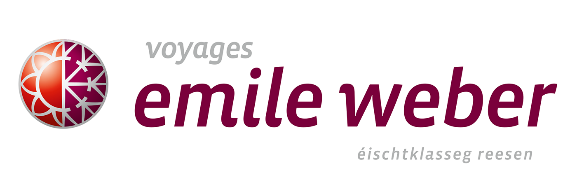 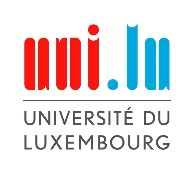 GenComm Project Partners’ Meeting #20 - 8th & 9th June 2022
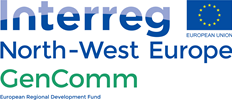 Fuel Cell Hydrogen Buses
Technical parameters
Motor type
Fuel cell
Storage (hydrogen and battery)
Operational parameters
Capacity
Autonomy
Refueling time
Financial parameters
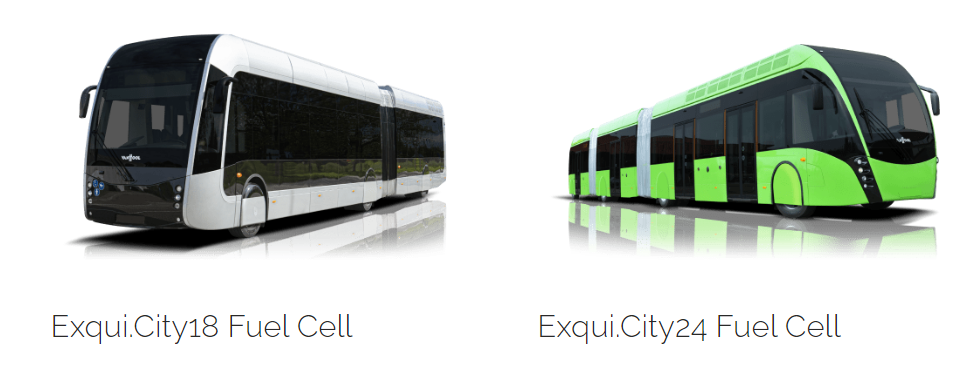 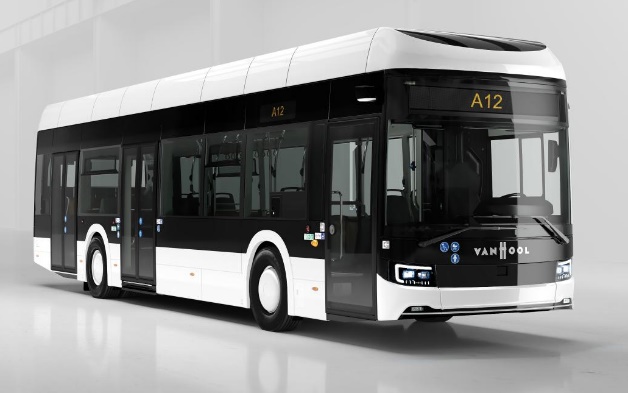 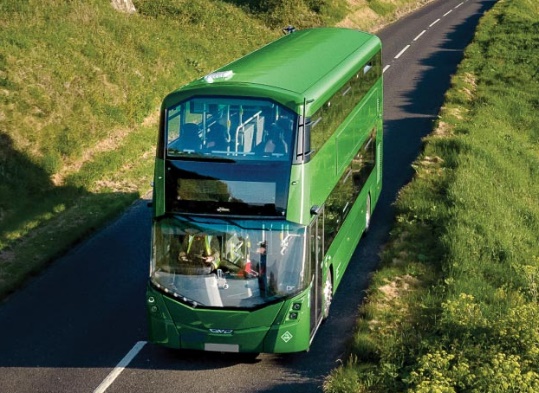 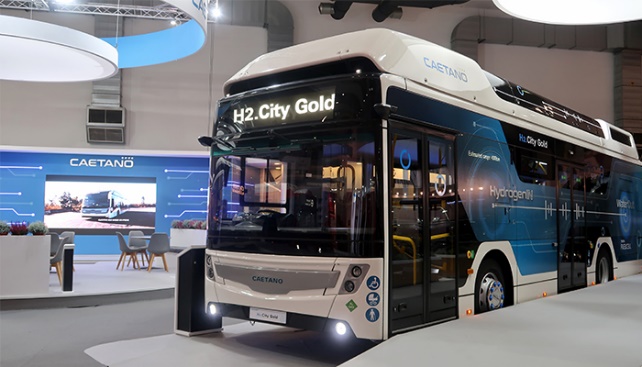 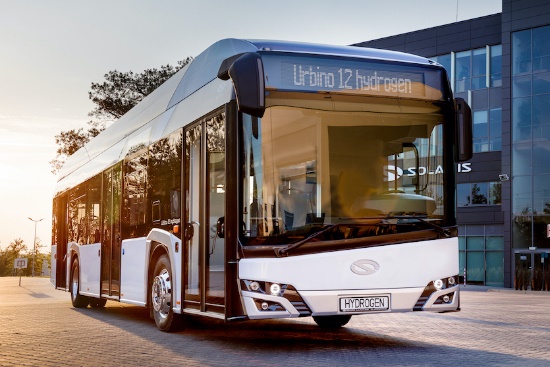 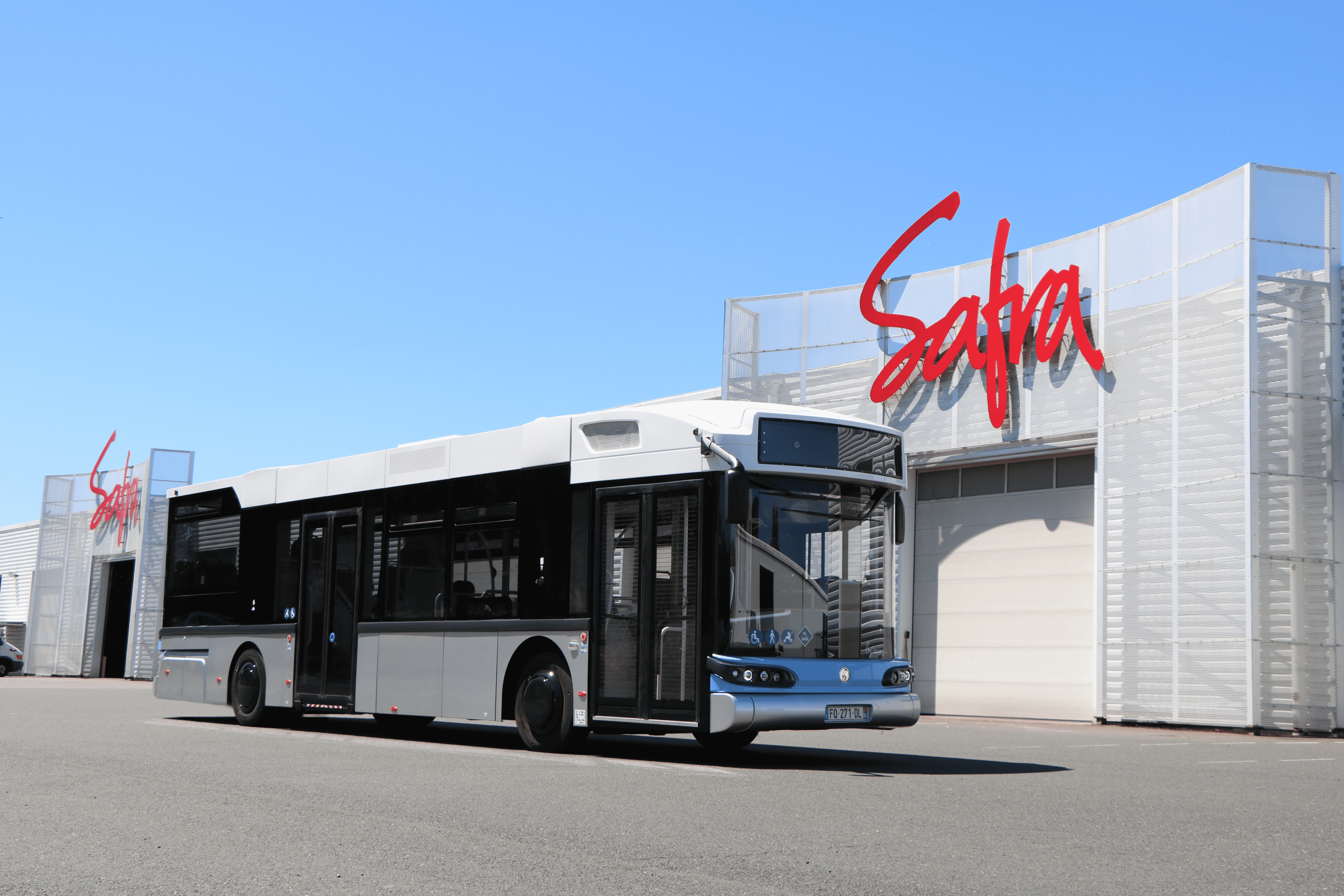 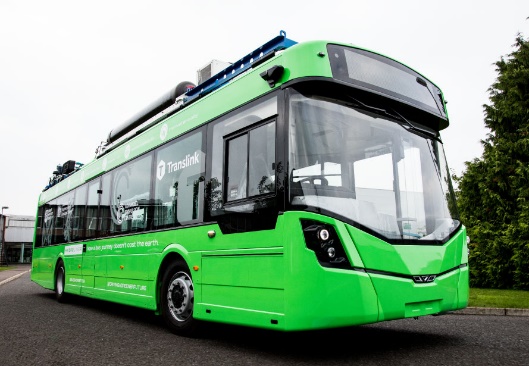 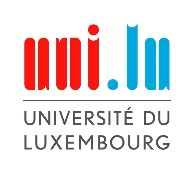 GenComm Project Partners’ Meeting #20 - 8th & 9th June 2022
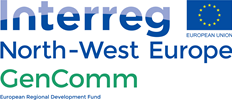 Supply chain and Infrastructure
Refueling stations 
Hydrogen suppliers
Refueling infrastructure
Costs
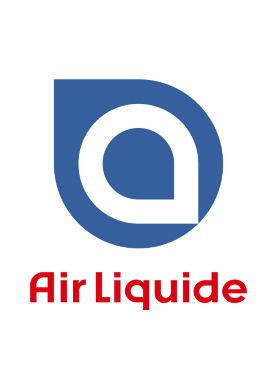 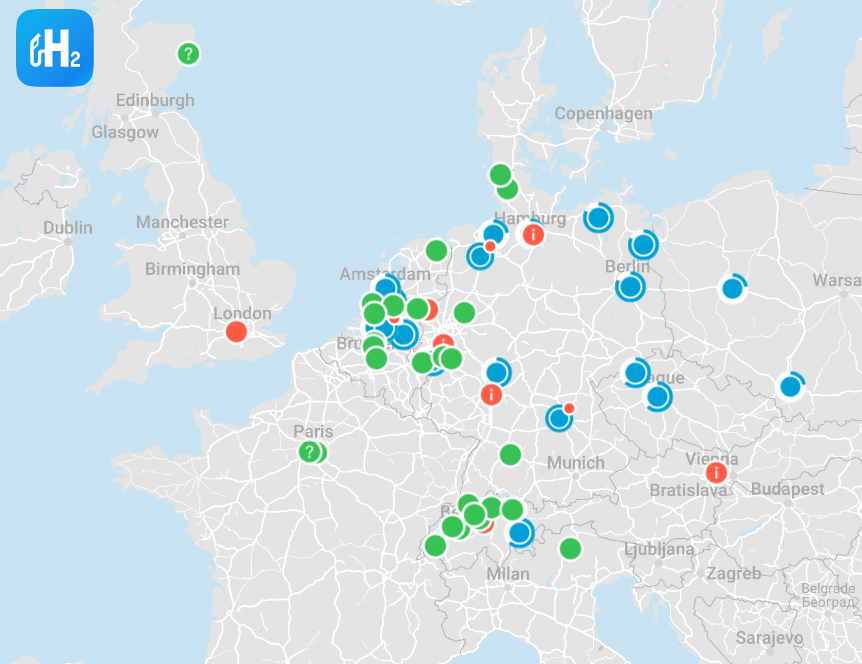 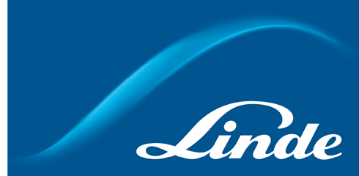 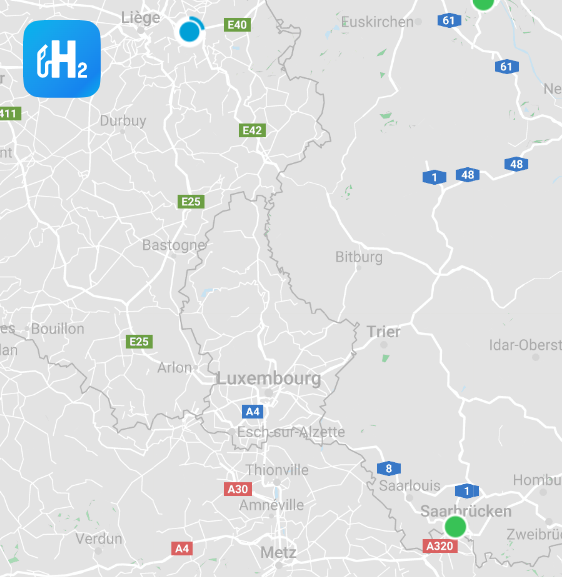 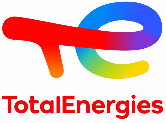 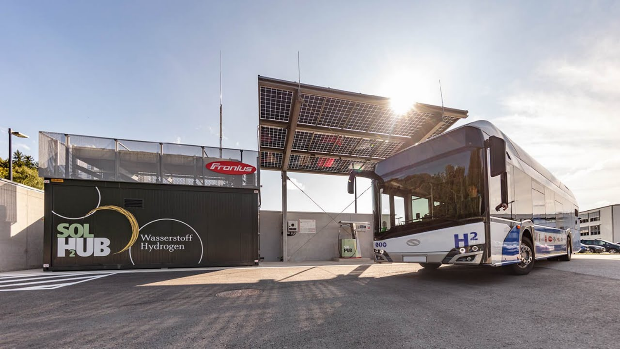 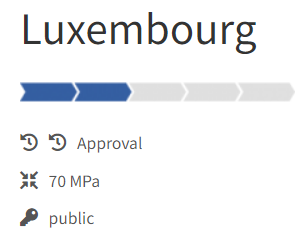 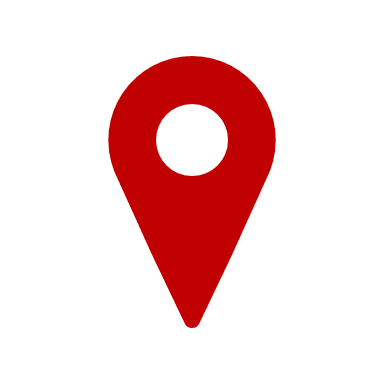 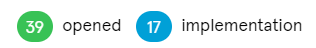 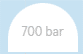 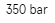 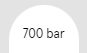 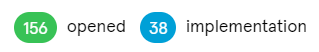 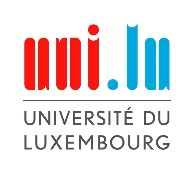 GenComm Project Partners’ Meeting #20 - 8th & 9th June 2022
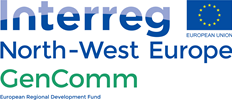 Technical support and Safety
Network
Regulations
Staff training
Safety measures
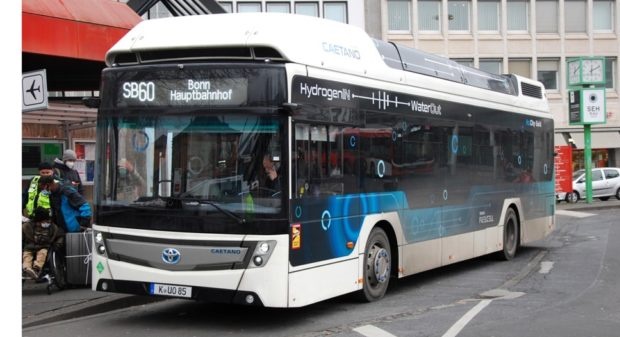 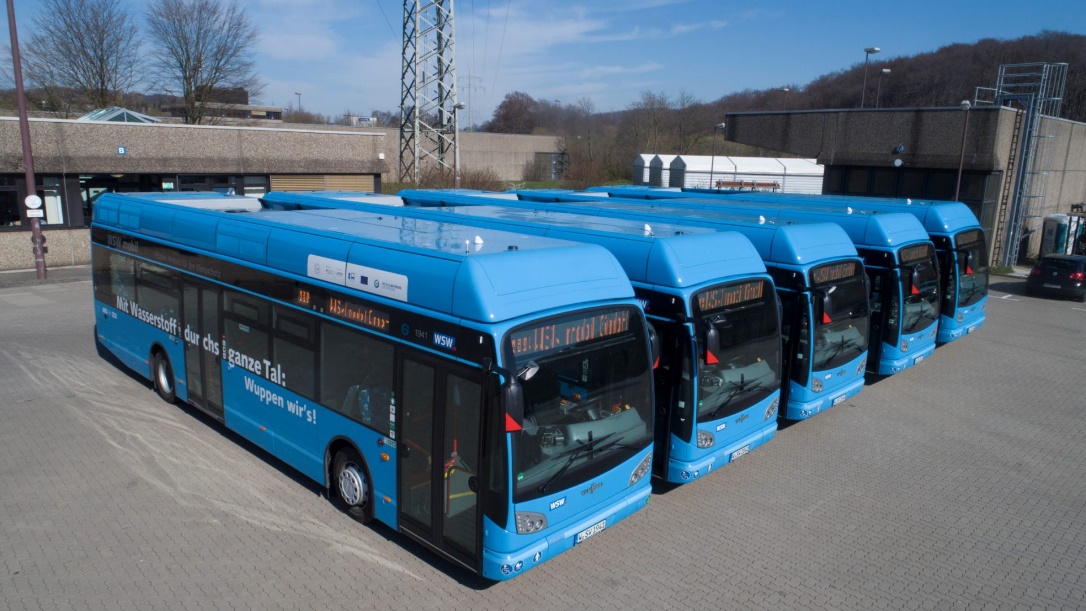 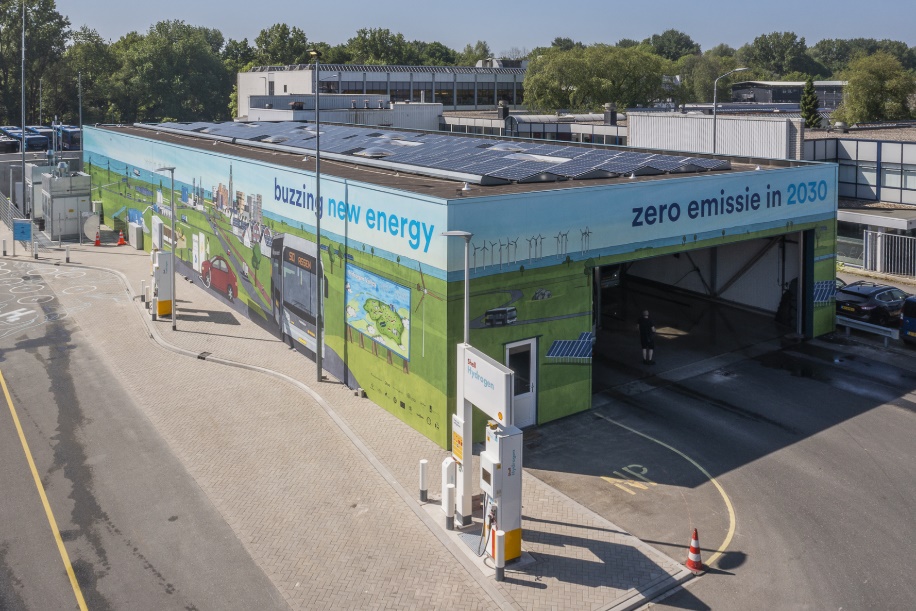 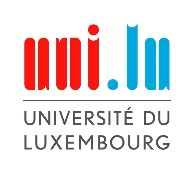 GenComm Project Partners’ Meeting #20 - 8th & 9th June 2022
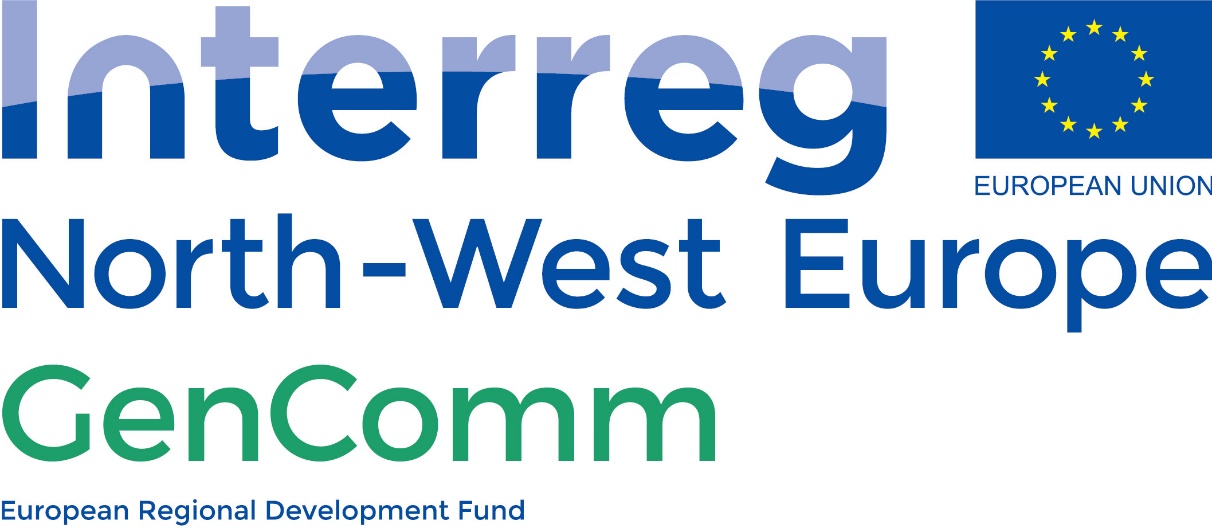 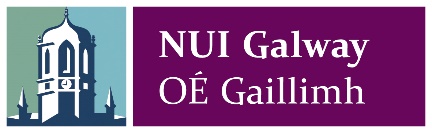 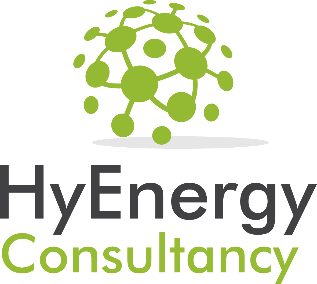 Any Questions?
Tadgh Cummins – t.cummins@nuiggalway.ie
Tim Williamson – Tim.Williamson@hy-energy.co.uk
Marianna Rossi – rossi@izes.de
Branca Delmonte – branca.delmonte@uni.lu

For questions regarding the UI Design/Function email
Tim.Williamson@hy-energy.co.uk
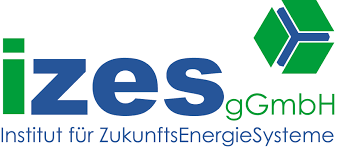 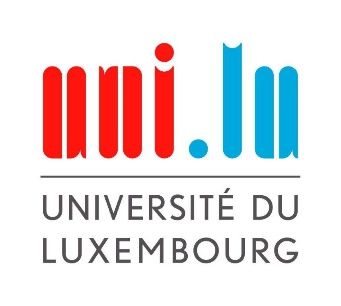 GenComm Project Partners’ Meeting 8th & 9th June 2022 - Luxembourg